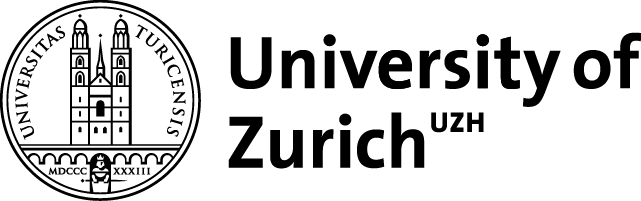 Navigation
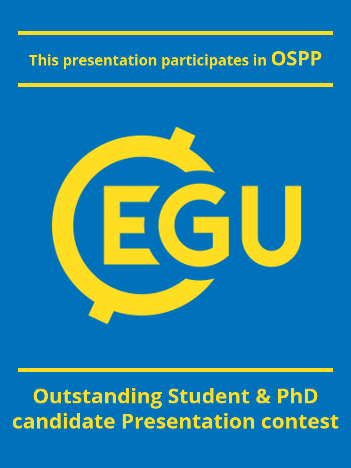 What is more important for model calibration: information on the discharge dynamics or information on the discharge volume?
?
Choose a topic
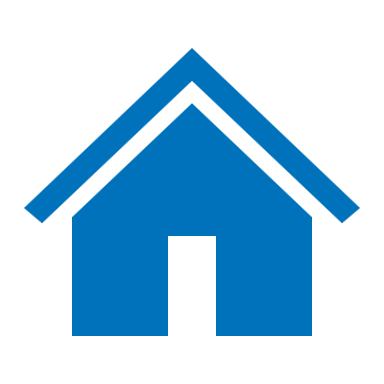 One slide backwards or forwards within a topic
Franziska M. Clerc-Schwarzenbach, 
Ilja van Meerveld, Marc Vis, Jan Seibert
2 min pitch
Short summary
Back to this slide
Topic choice
Literature
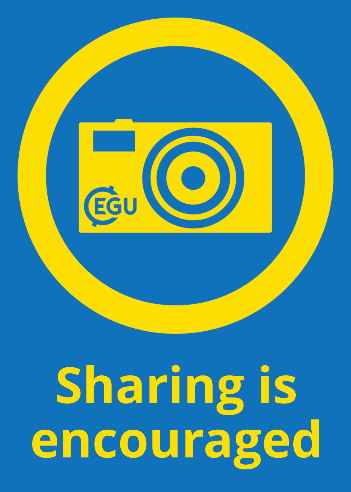 franziska.clerc@geo.uzh.ch
Large-sample hydrology for testing the value of data
~ 12 - 18 m3/s
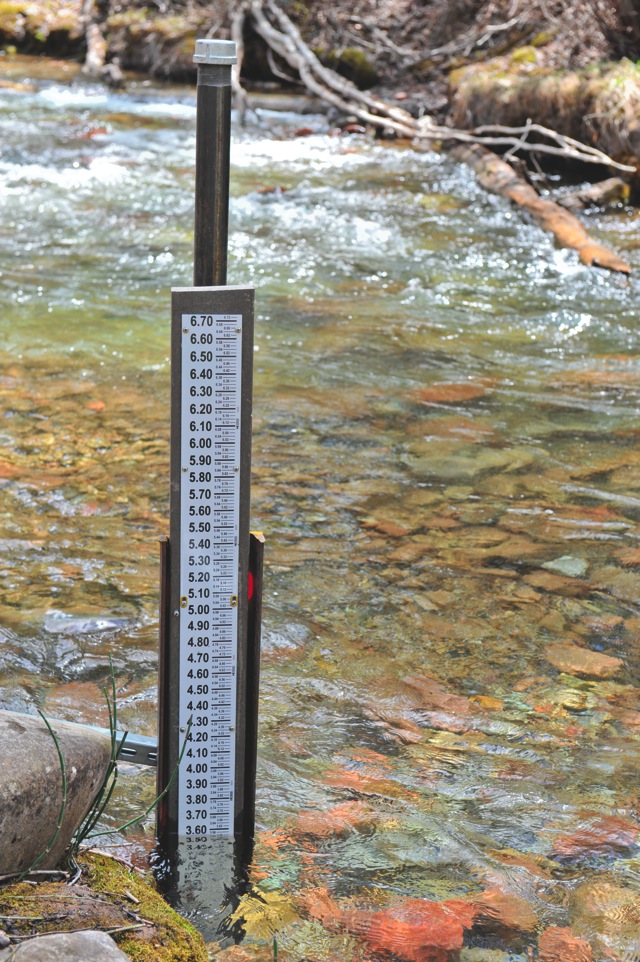 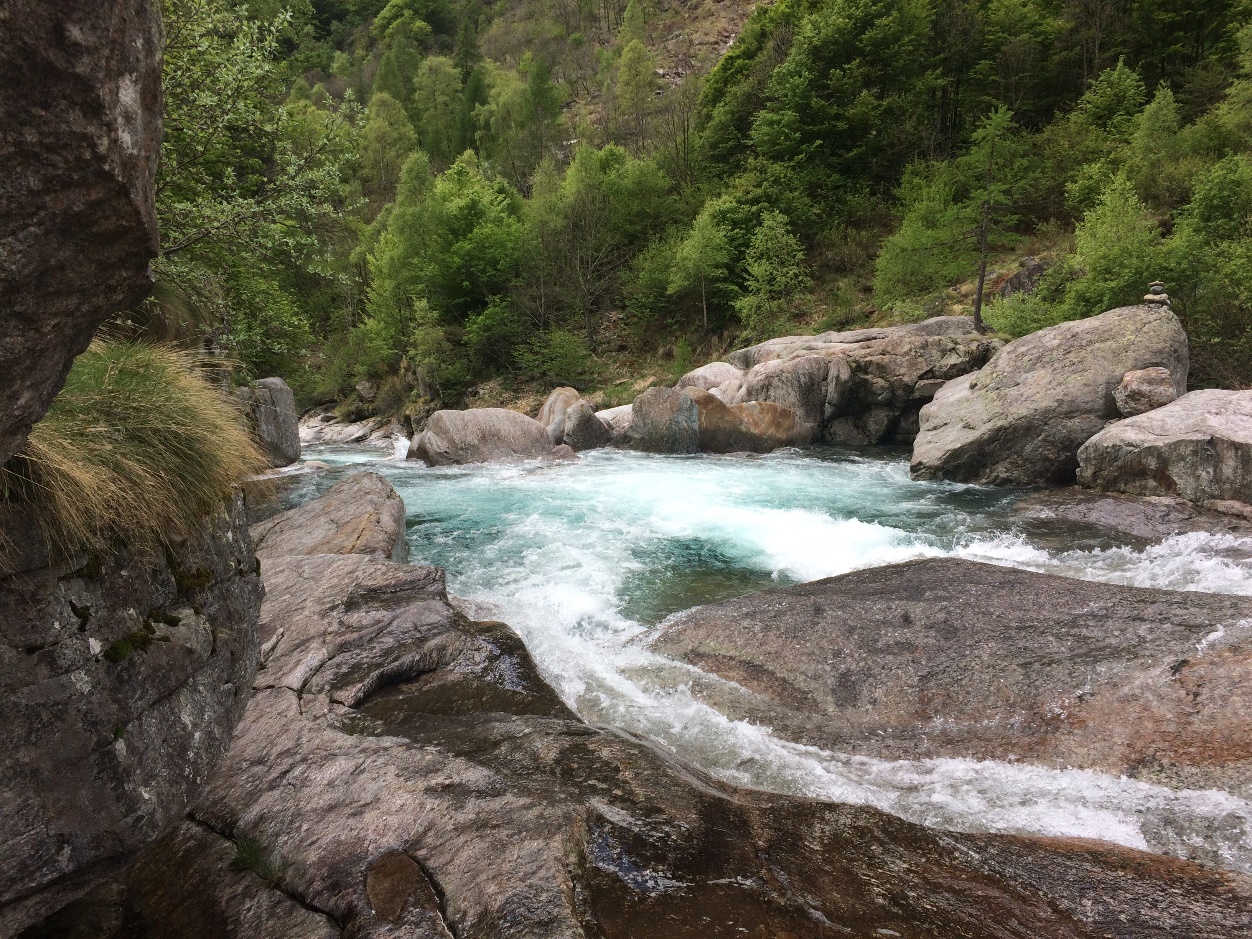 or
Private photo, Verzasca
Chris Council, Aspen Daily News
Discharge volume
Discharge dynamics
Large-sample hydrology for testing the value of data
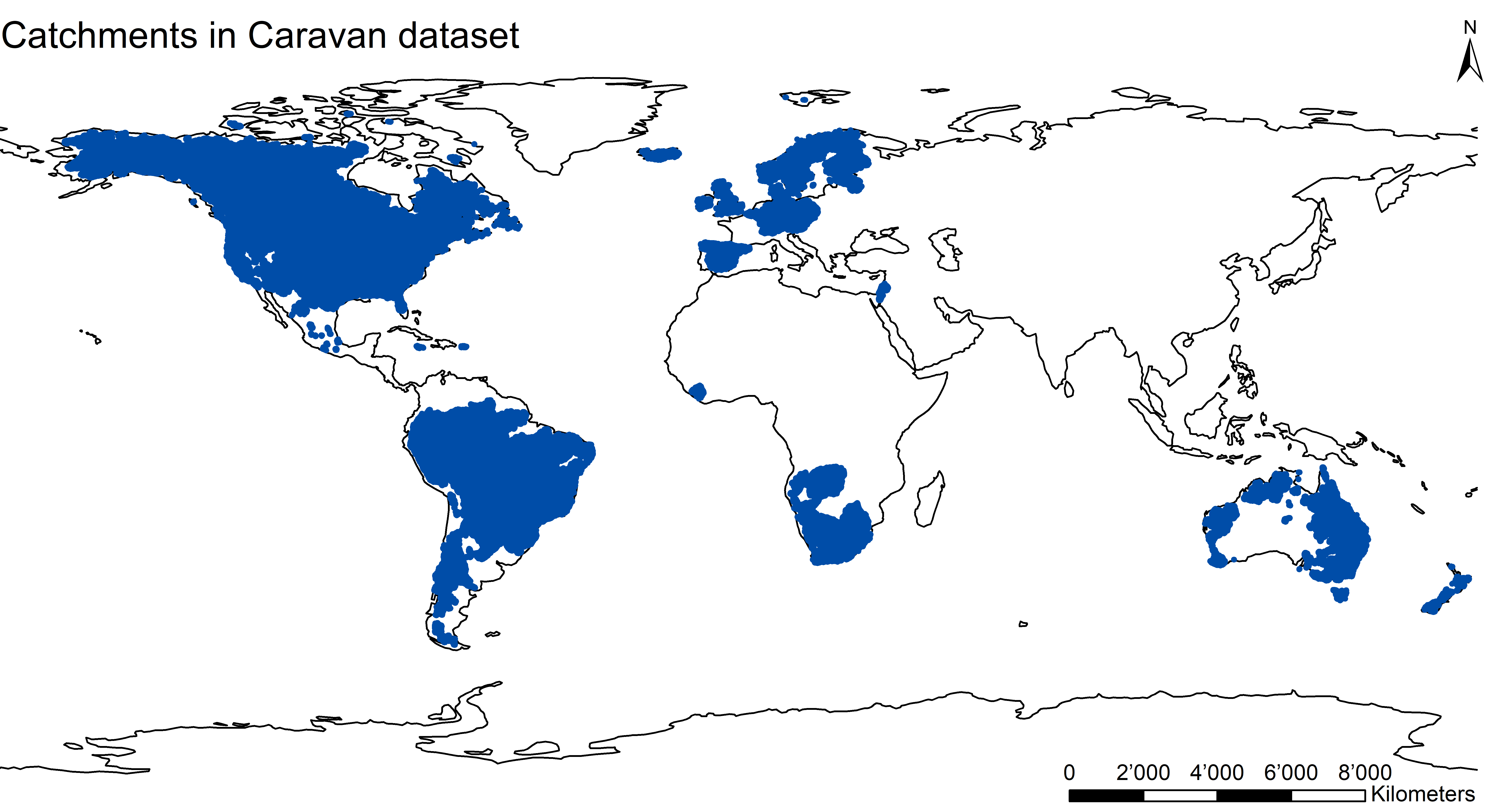 ~ 12 - 18 m3/s
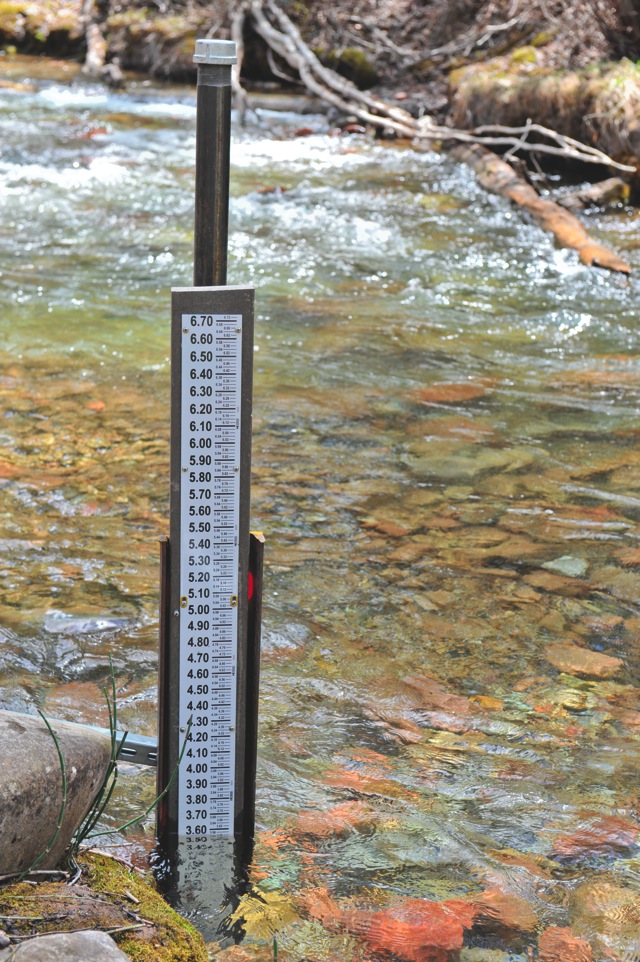 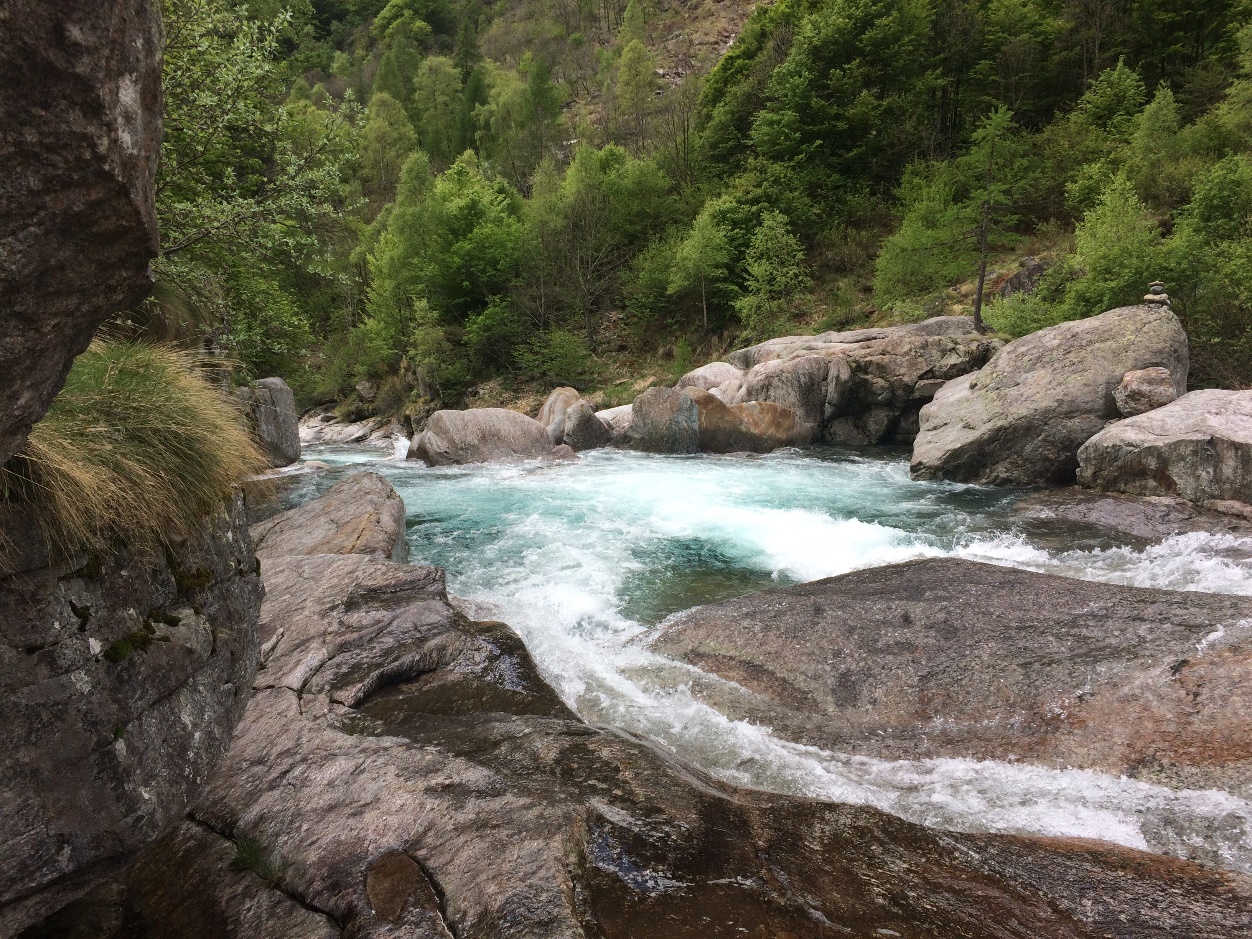 or
Private photo, Verzasca
Chris Council, Aspen Daily News
Discharge volume
Discharge dynamics
Test with the Caravan dataset
Caravan data compared to Camels data
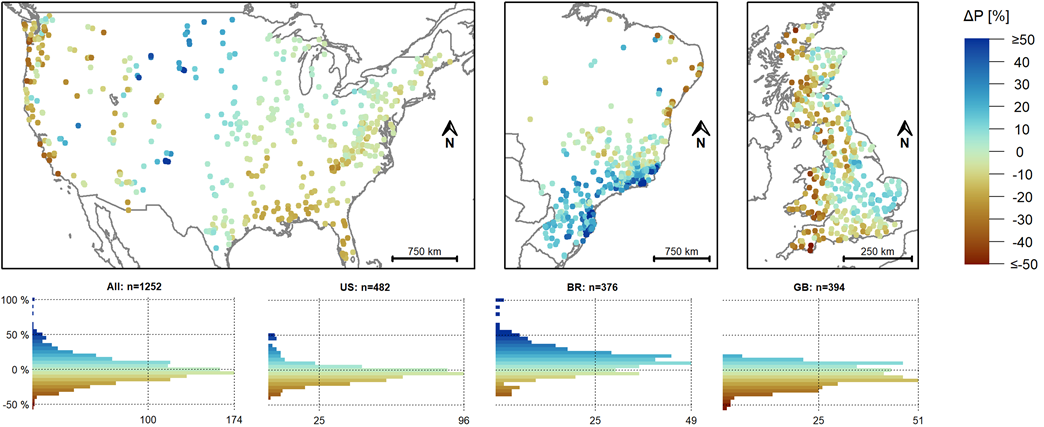 Large differences in hydrometeorological data, especially for potential evapotranspiration and precipitation
naturalearthdata.com
Clerc-Schwarzenbach et al. (in review):
HESS Opinions: A few camels or a whole caravan?
Caravan data compared to Camels data
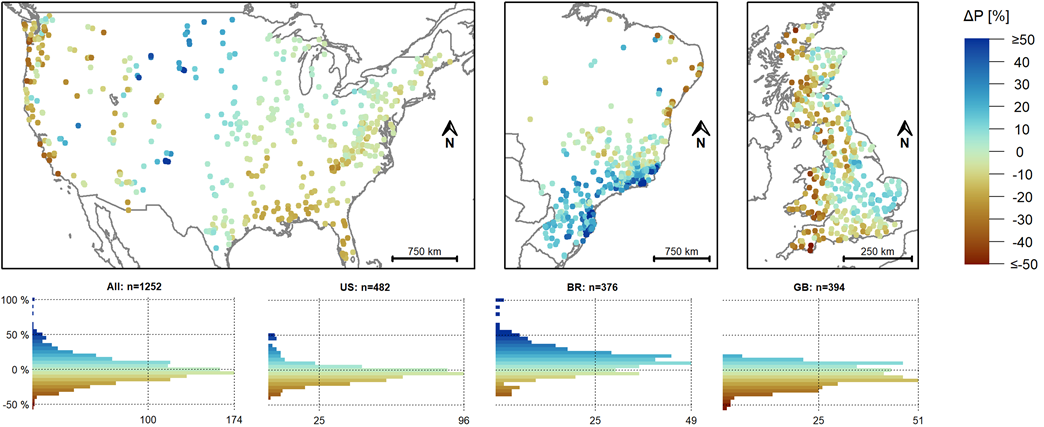 Large differences in hydrometeorological data, especially for potential evapotranspiration and precipitation
naturalearthdata.com
Considerable difference in model performance depending on the data used for model calibration
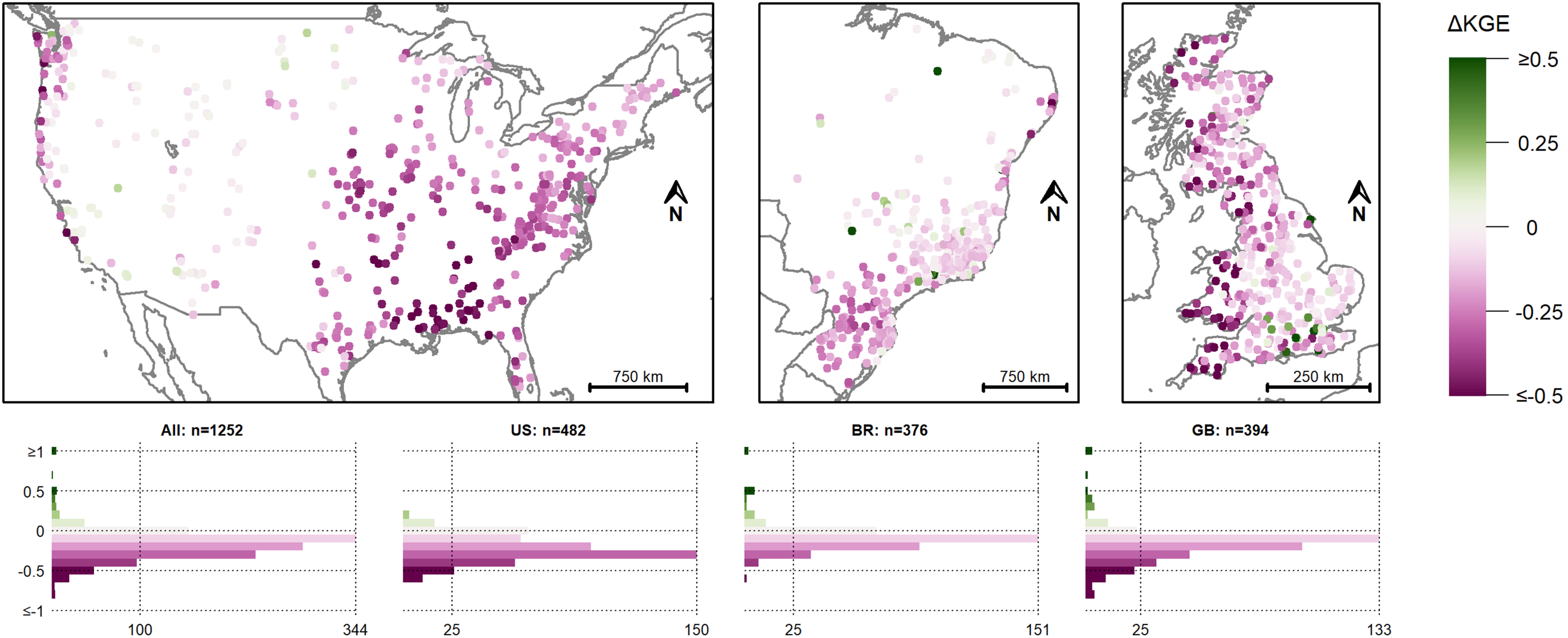 Clerc-Schwarzenbach et al. (in review):
HESS Opinions: A few camels or a whole caravan?
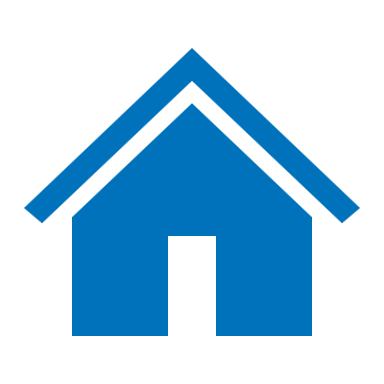 Choose your question: part I
Why are you only using US catchments and not the Caravan dataset?
Why only CAMELS?
Methods
How are you assessing the value of information on discharge dynamics and volume for model calibration?
Why are you assessing the value of data?
Motivation
Have there been similar studies?
Earlier results
Choose your question: part II
What is the value of information on discharge dynamics, volume, or both?
Results
Do the results differ for different performance measures?
NSE and KGE
What do the performances mean in terms of simulated hydrographs and constraining parameter values?
Behind the scenes
Where can I find more about your work?
Literature
And the real camels?
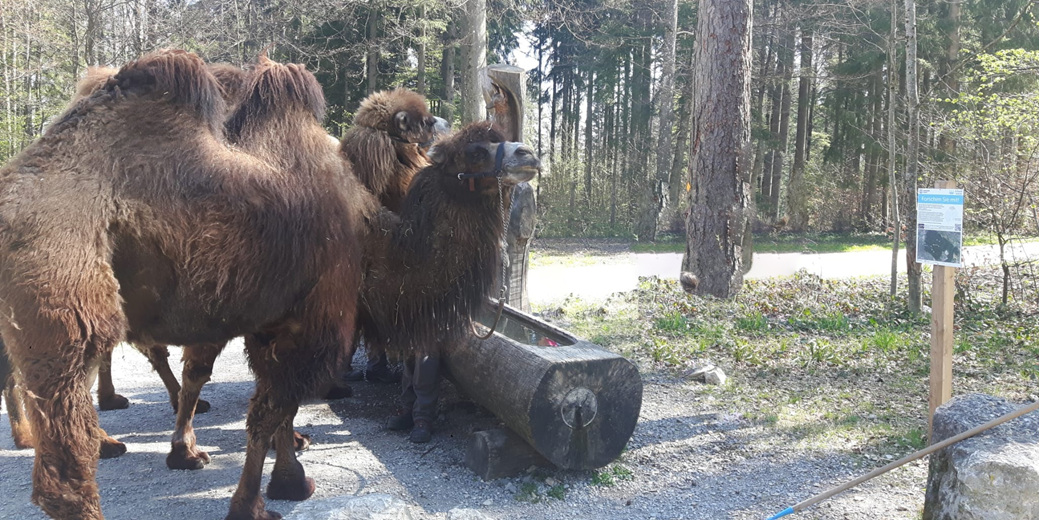 ?
Summary
Pre-study comparing the Caravan dataset with CAMELS, CAMELS-BR, and CAMELS-GB

Considerable loss in data quality due to the standardized meteorological forcing data
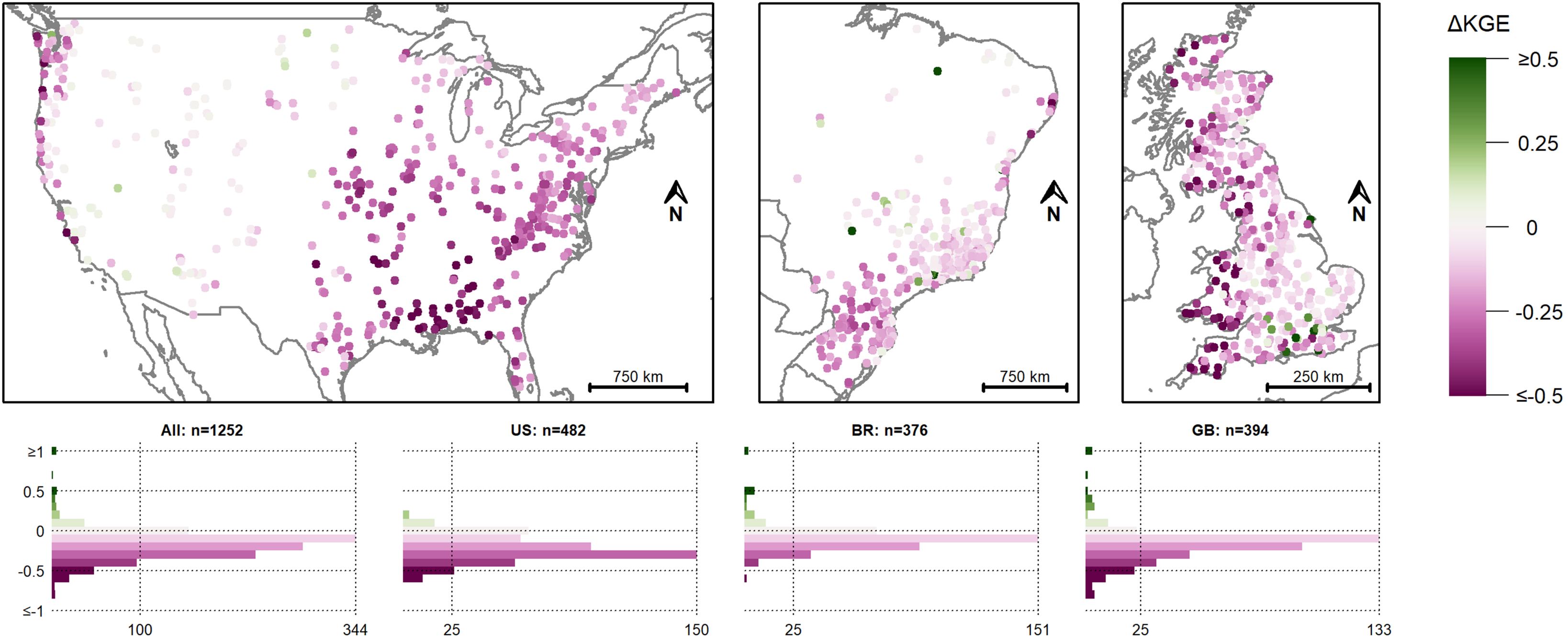 Why only CAMELS?
Clerc-Schwarzenbach et al. (in review):
HESS Opinions: A few camels or a whole caravan?
?
Summary
Determine the value of information on discharge dynamics and discharge volume for hydrological model calibration for catchments with different characteristics (e.g., aridity)

So far: Similar performances, but stronger constraint from dynamics; but results depend on the performance measure used
±20 % of the actual mean discharge
daily stream levels
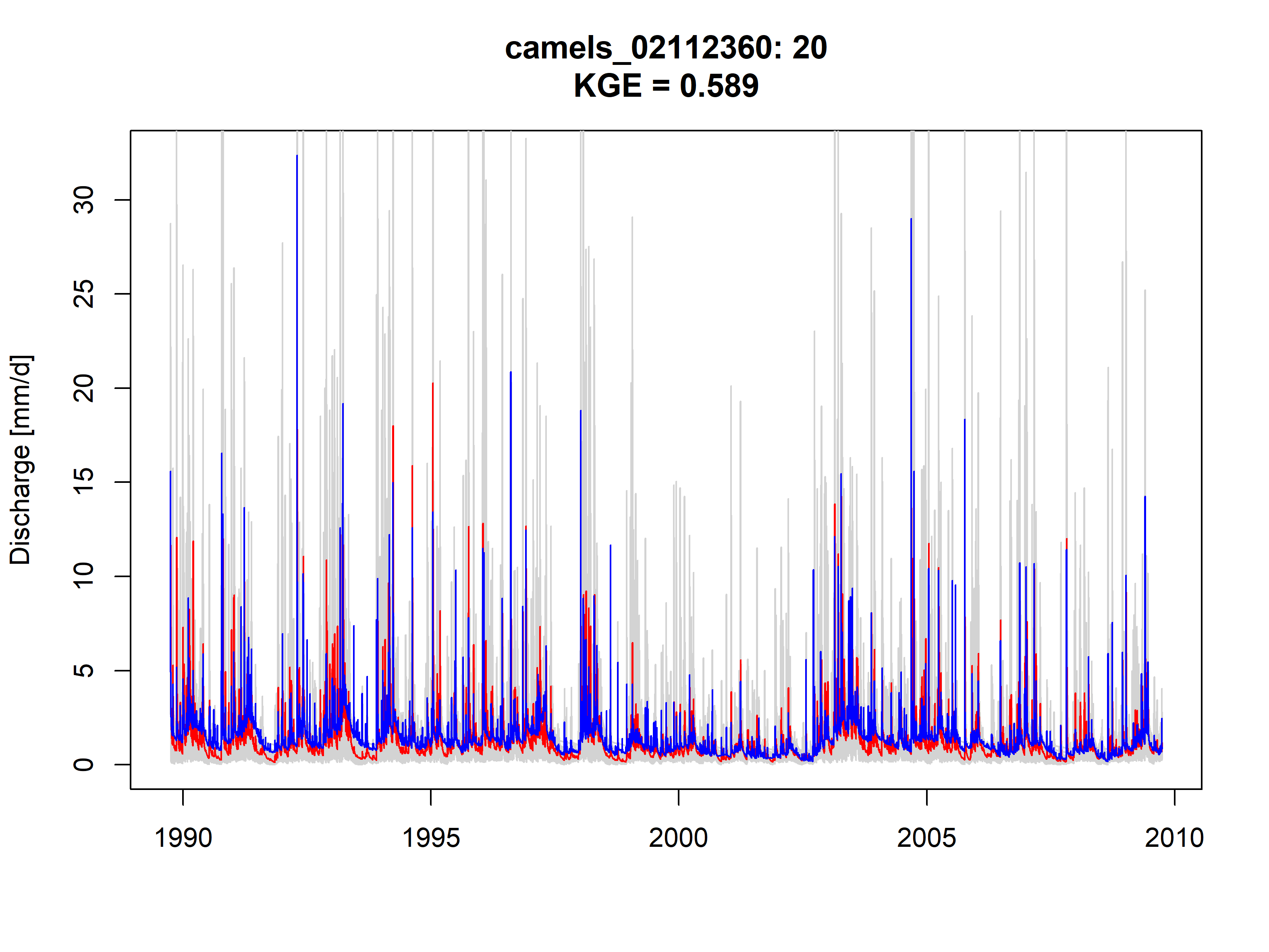 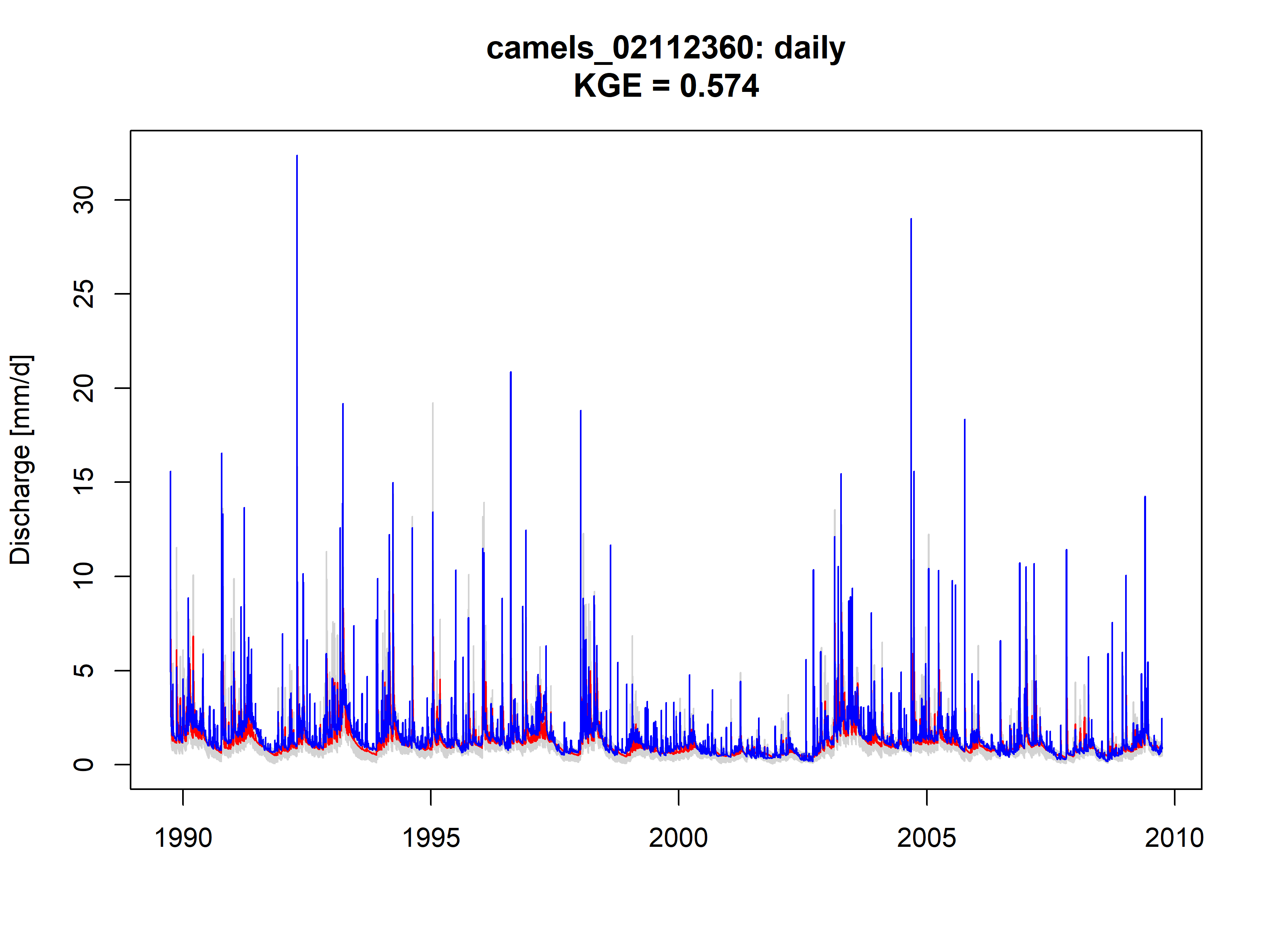 Results
?
Why CAMELS instead of Caravan?
Considerable model performance drop due to use of Caravan forcing data (compared to CAMELS, CAMELS-BR, CAMELS-GB)

Mainly due to differences in precipitation data
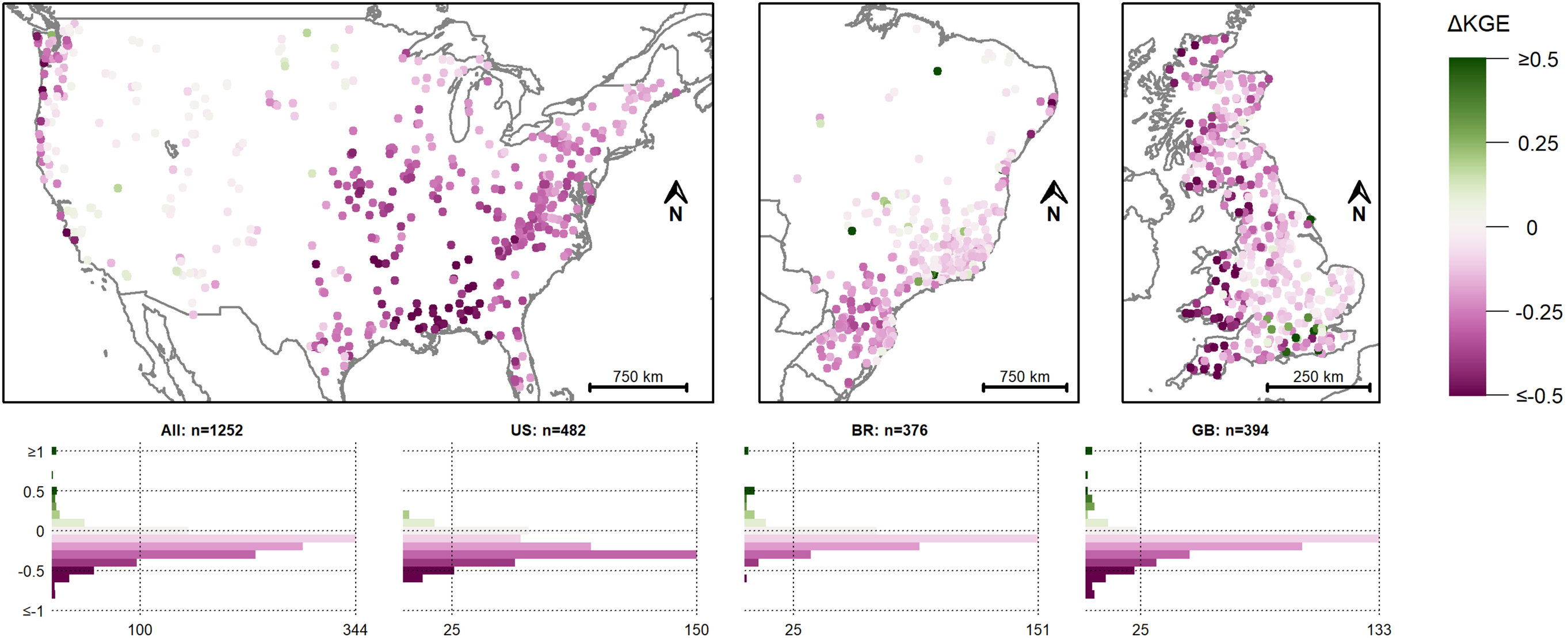 naturalearthdata.com
Clerc-Schwarzenbach et al. (in review):
HESS Opinions: A few camels or a whole caravan?
?
Differences in precipitation
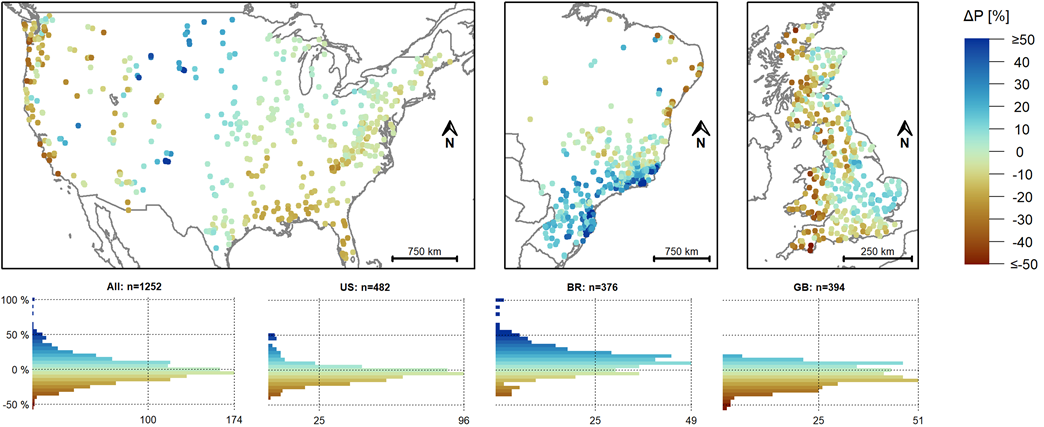 naturalearthdata.com
Clerc-Schwarzenbach et al. (in review):
HESS Opinions: A few camels or a whole caravan?
?
Issues with potential evapotranspiration
Overestimation of potential evapotranspiration (based on ERA5-Land) in the Caravan dataset

Moderate effect of the evapotranspiration data on model performance, but clearly unrealistic values
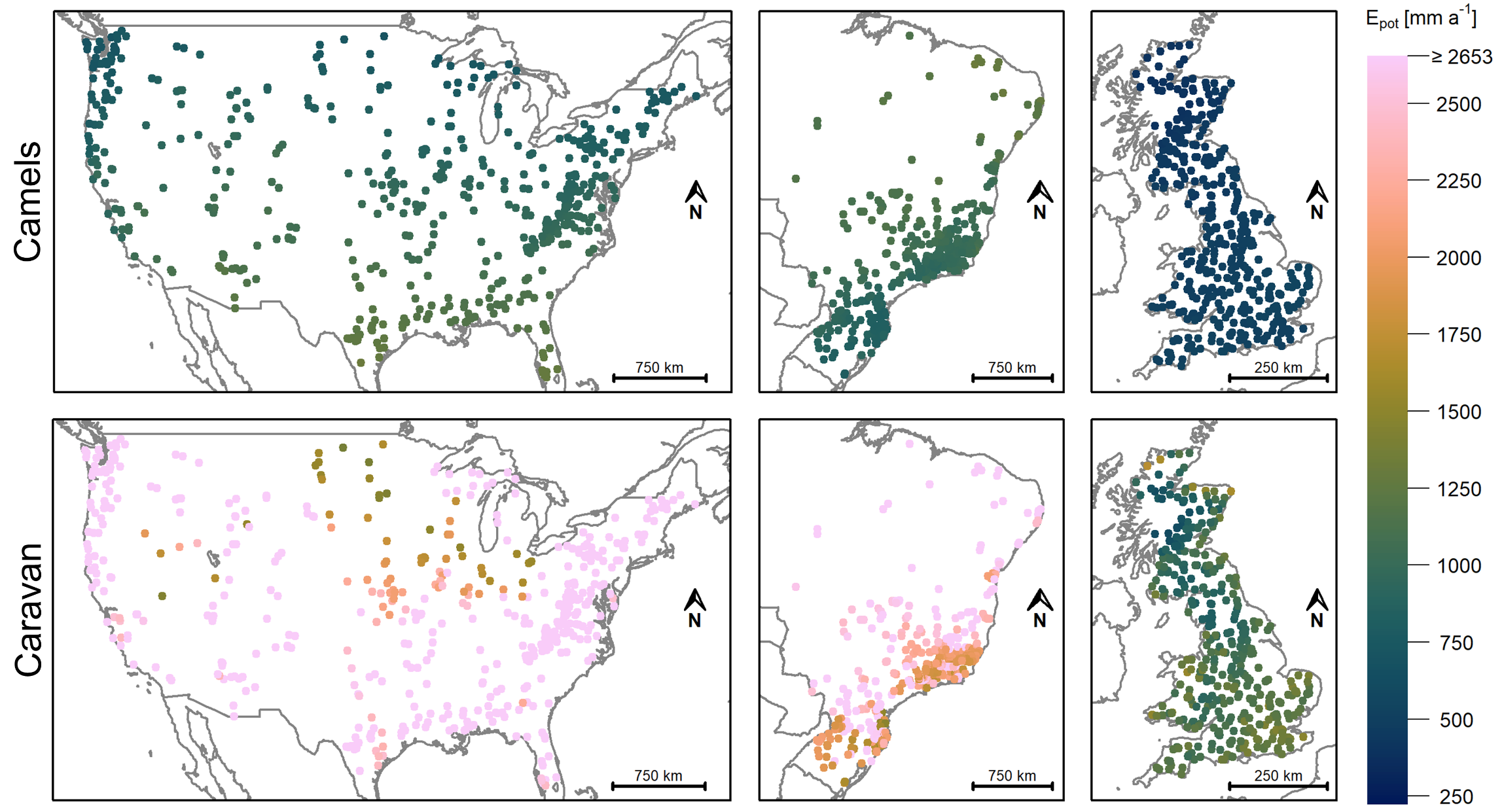 naturalearthdata.com
Clerc-Schwarzenbach et al. (in review):
HESS Opinions: A few camels or a whole caravan?
?
Tests with different forcing data
Camels
Camels
Camels
Caravan
Caravan
Caravan
Caravan
Camels
Camels
Camels
Caravan
Camels
Camels
Camels
Caravan
Camels
Camels
Alternative for Caravan
Caravan
Caravan
Alternative for Caravan
Clerc-Schwarzenbach et al. (in review):
HESS Opinions: A few camels or a whole caravan?
?
More results (click to enlarge)
Aridity index Camels and Caravan
Model performance Camels
Effect of alternative Epot data
All forcing data combinations
Differences in temperature
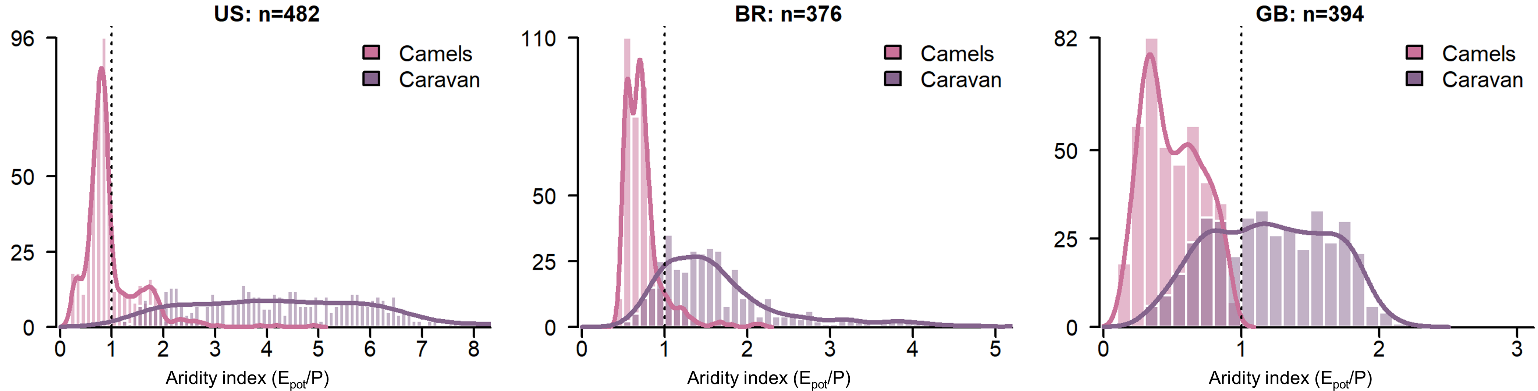 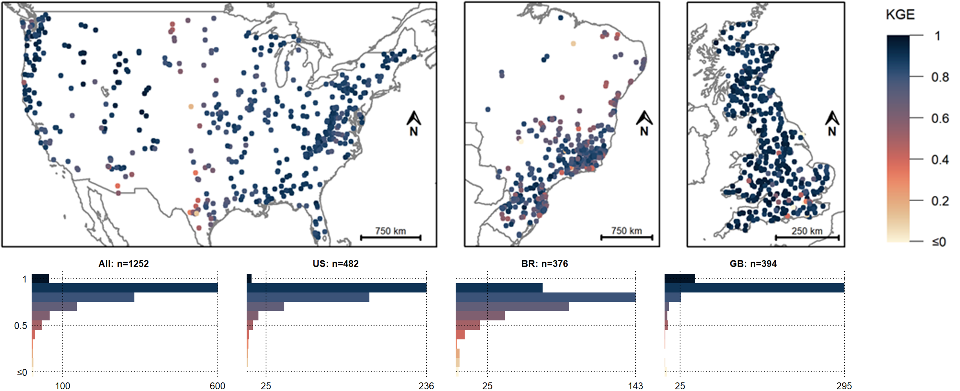 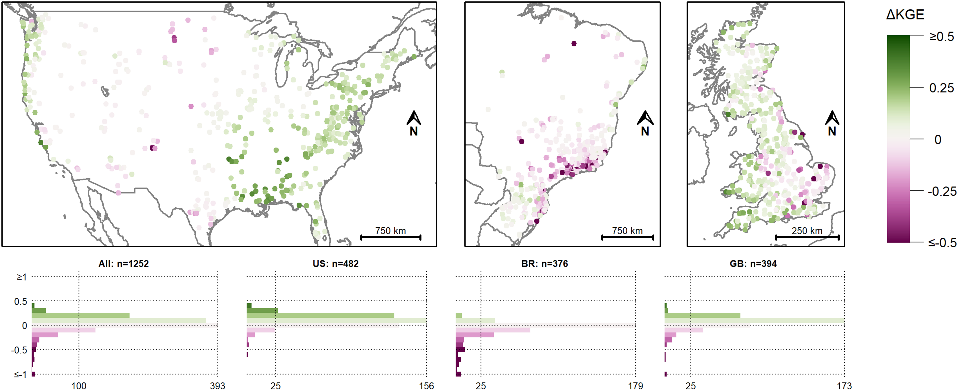 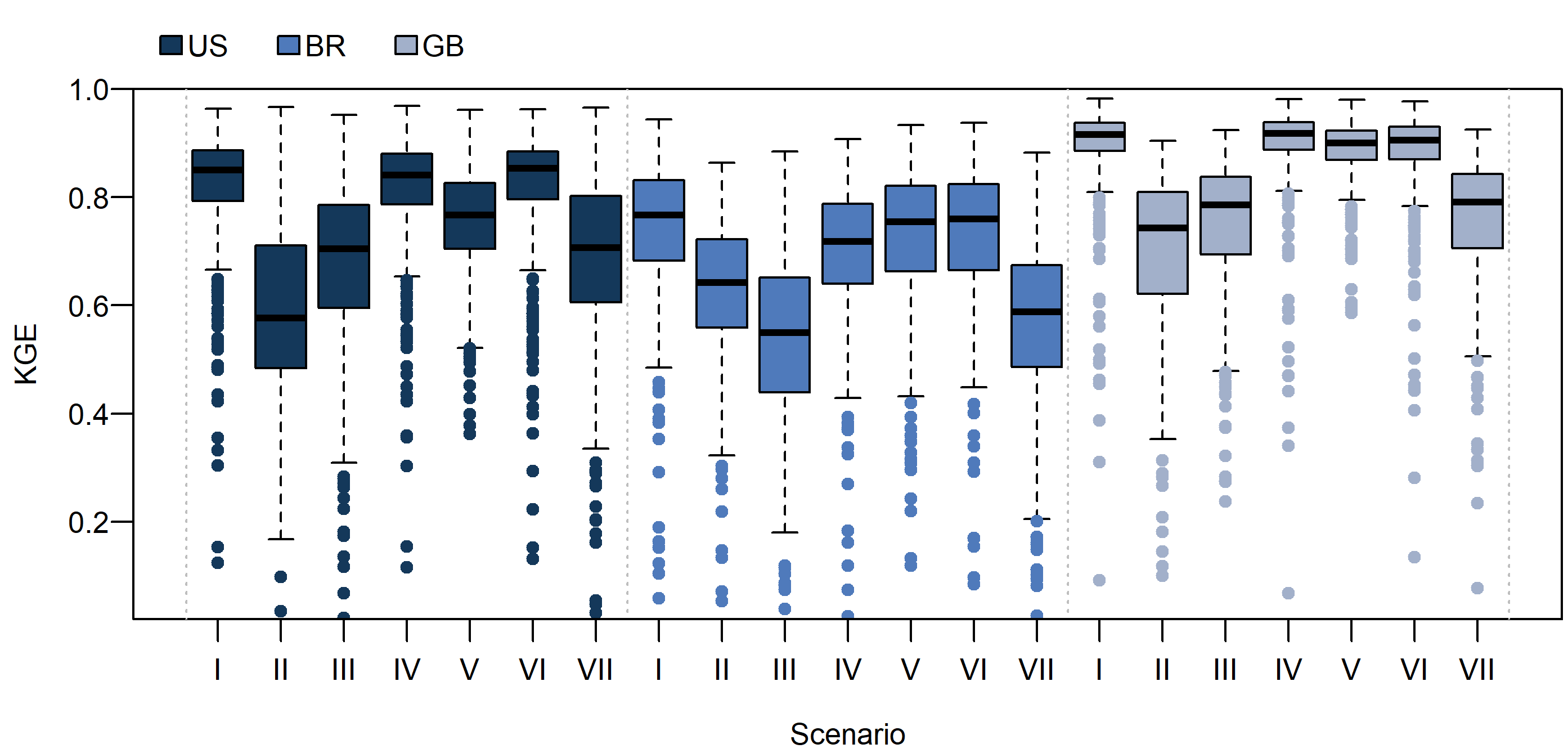 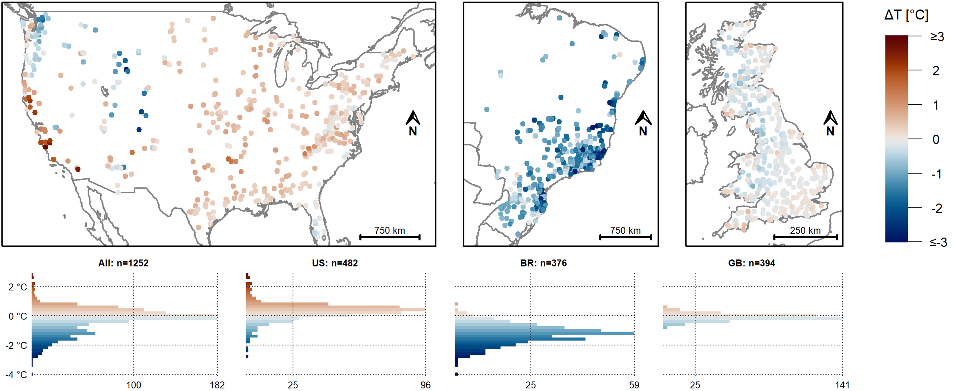 Alternative Epot data
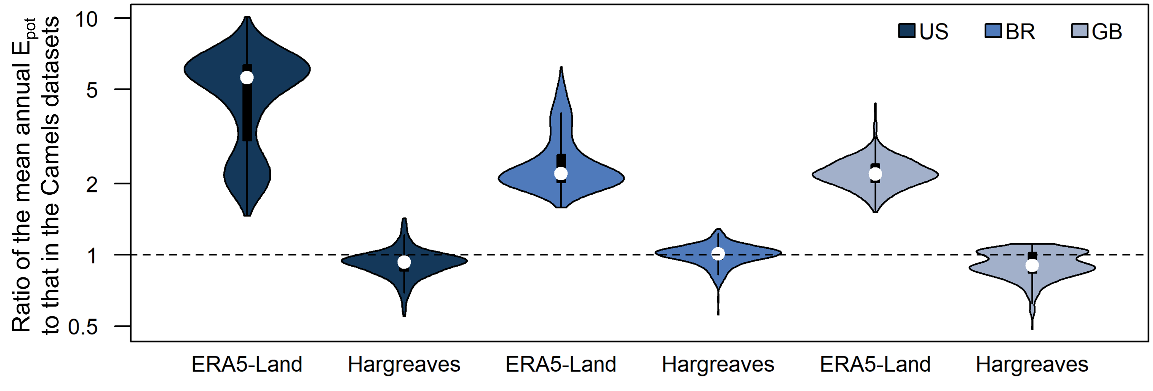 Clerc-Schwarzenbach et al. (in review):
HESS Opinions: A few camels or a whole caravan?
?
Differences in temperature
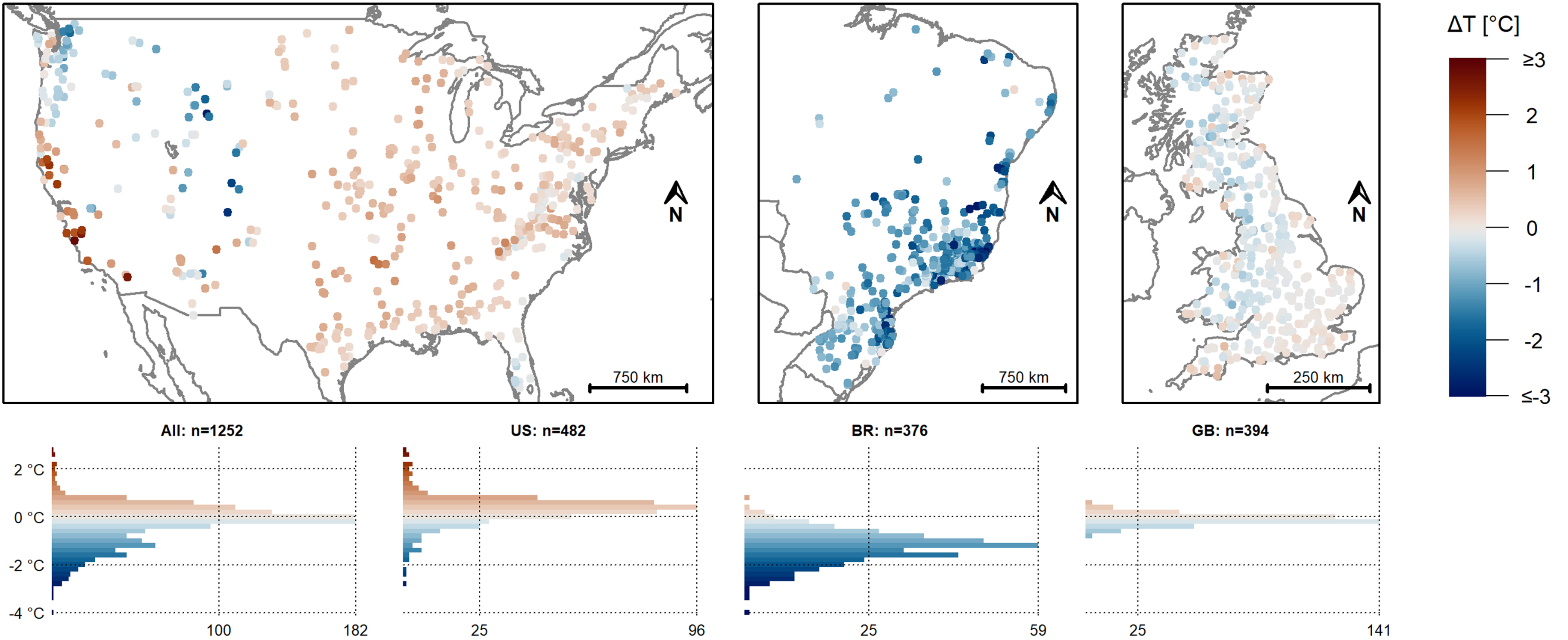 naturalearthdata.com
Clerc-Schwarzenbach et al. (in review):
HESS Opinions: A few camels or a whole caravan?
?
Model performance Camels
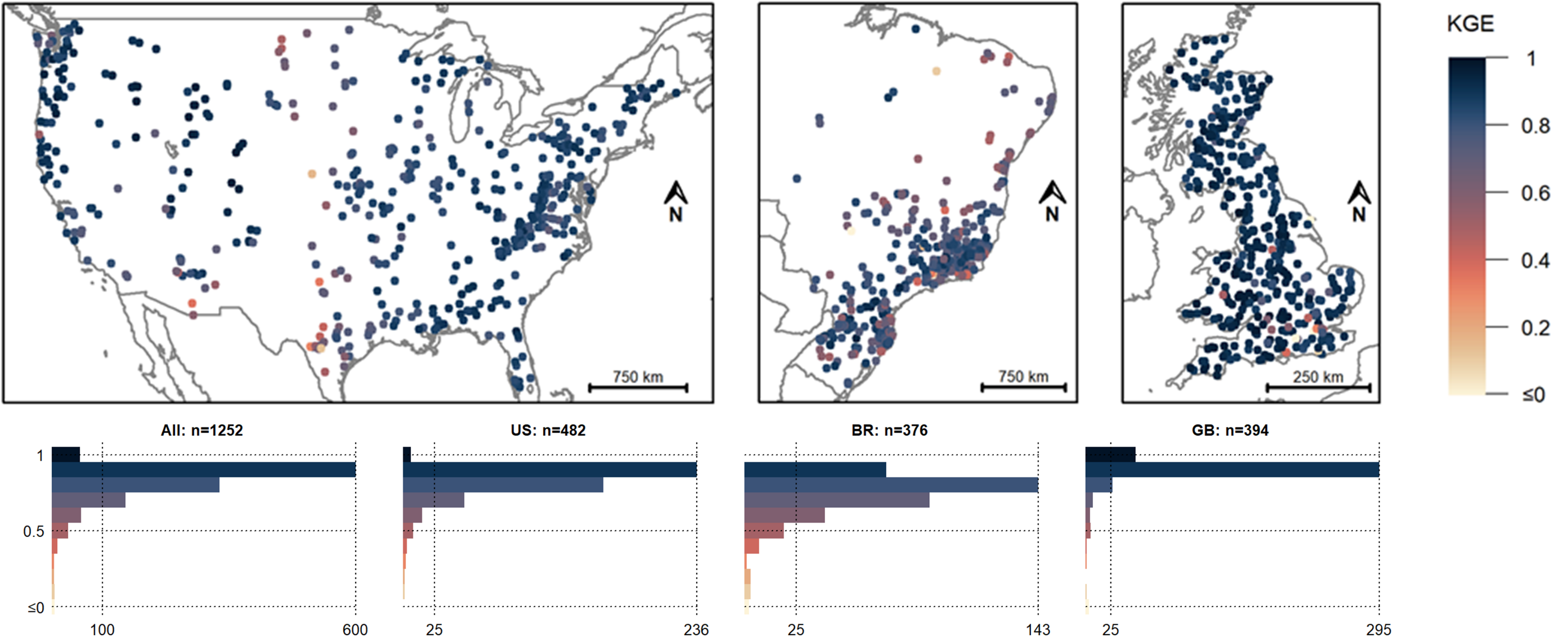 naturalearthdata.com
Clerc-Schwarzenbach et al. (in review):
HESS Opinions: A few camels or a whole caravan?
?
All forcing data combinations
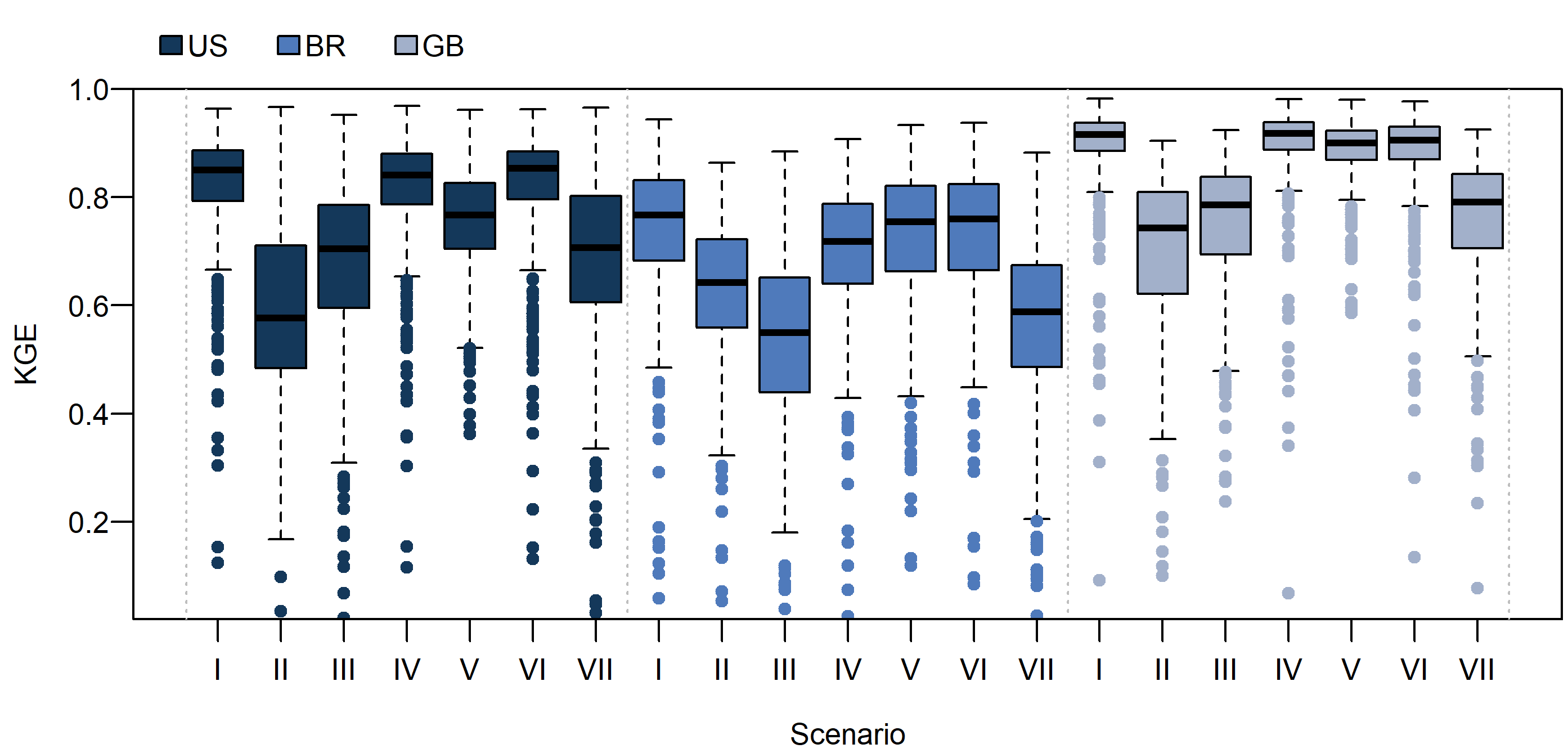 I: All Camels
II: All Caravan
III: Camels, precipitation Caravan
IV: Camels, temperature Caravan
V: Camels, Epot Caravan
VI: Camels, alternative Epot
VII: Caravan, alternative Epot
Clerc-Schwarzenbach et al. (in review):
HESS Opinions: A few camels or a whole caravan?
?
Aridity index: Camels and Caravan
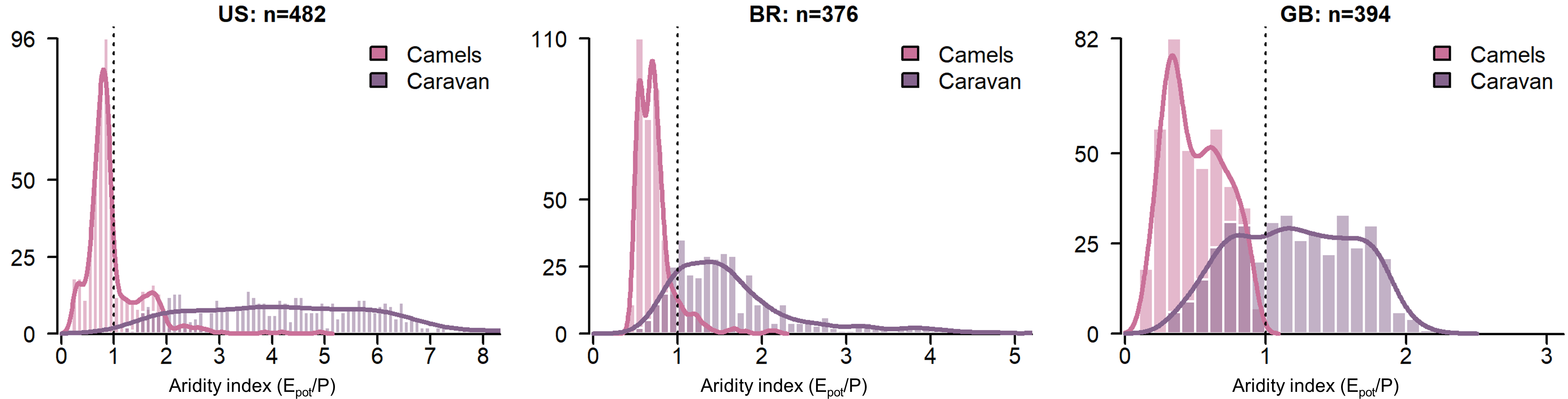 Clerc-Schwarzenbach et al. (in review):
HESS Opinions: A few camels or a whole caravan?
?
Alternative Epot data (Hargreaves-based)
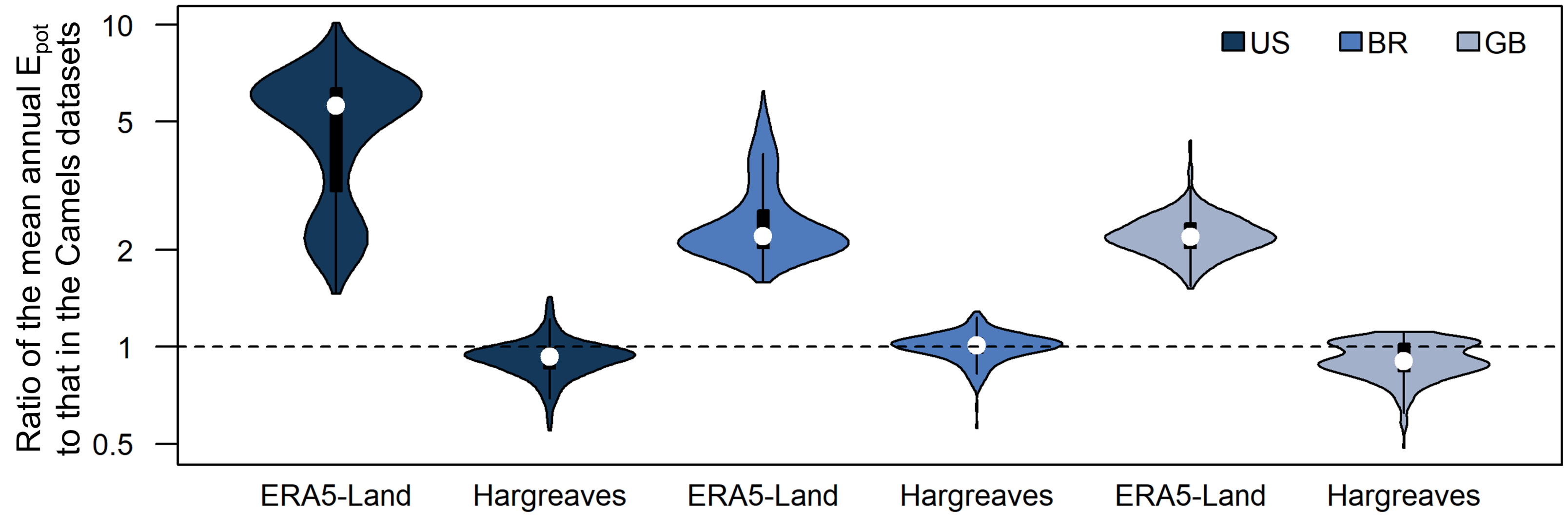 Calculation of alternative Epot data according to Adam et al. (2006): Hargreaves-Samani equation with monthly precipitation sums as a humidity proxy
Clerc-Schwarzenbach et al. (in review):
HESS Opinions: A few camels or a whole caravan?
?
Alternative Epot data effect
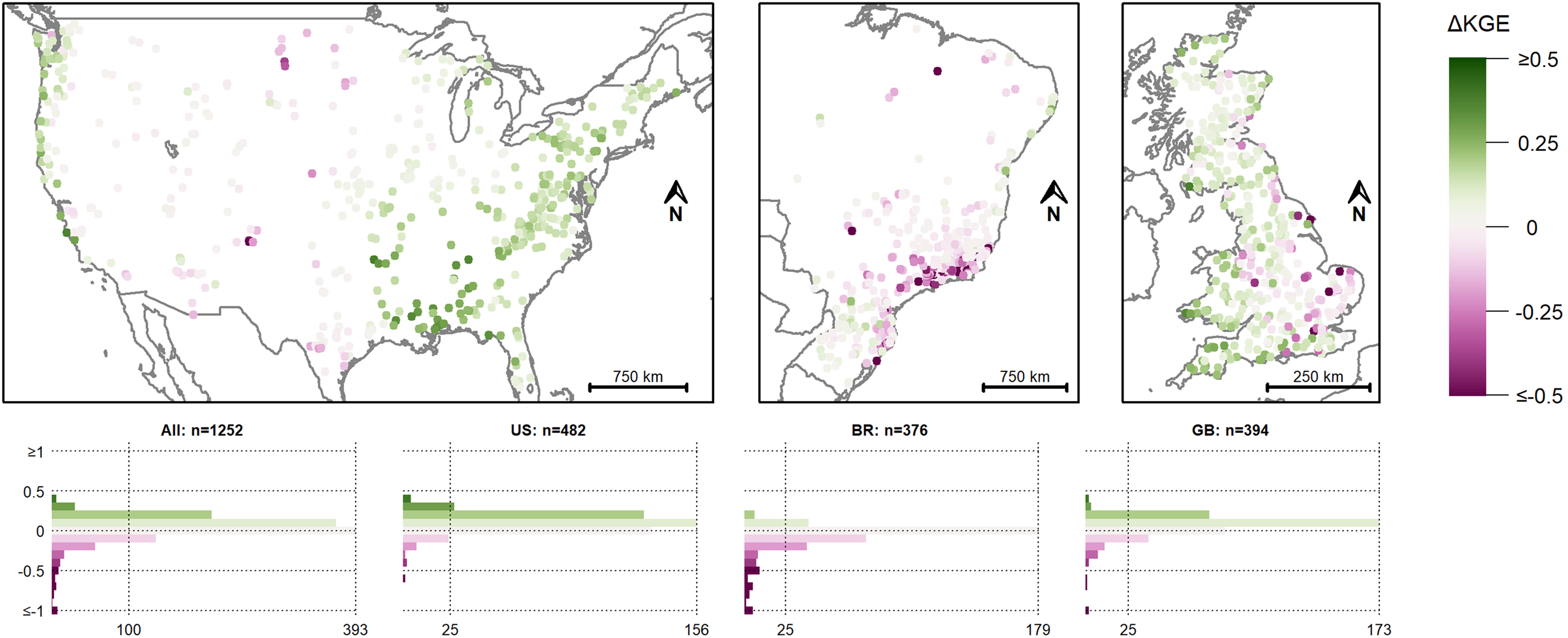 naturalearthdata.com
Clerc-Schwarzenbach et al. (in review):
HESS Opinions: A few camels or a whole caravan?
?
Motivation
Lack of data in the environmental sciences in general and in hydrology in particular

Assessment of the value of certain data types, measurement schedules, and locations for an effective allocation of resources

Test in catchments with a lot of data to gain knowledge for ungauged catchments
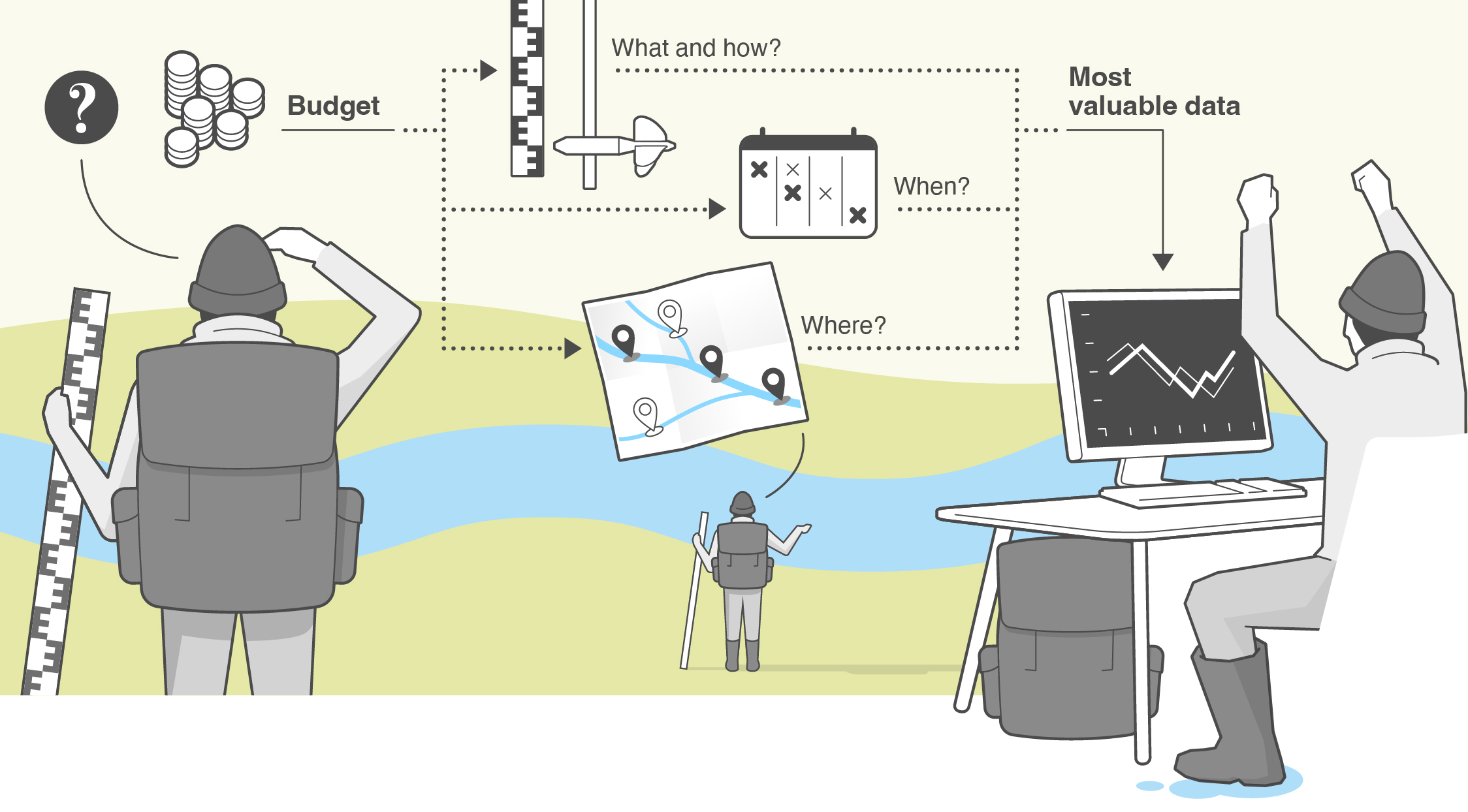 © Mathias Bader, MELS, University of Zurich
Seibert et al. (2024): Getting your money’s worth: Testing the value of data for hydrological model calibration. Hydrol. Process.
?
Assessing the value of data
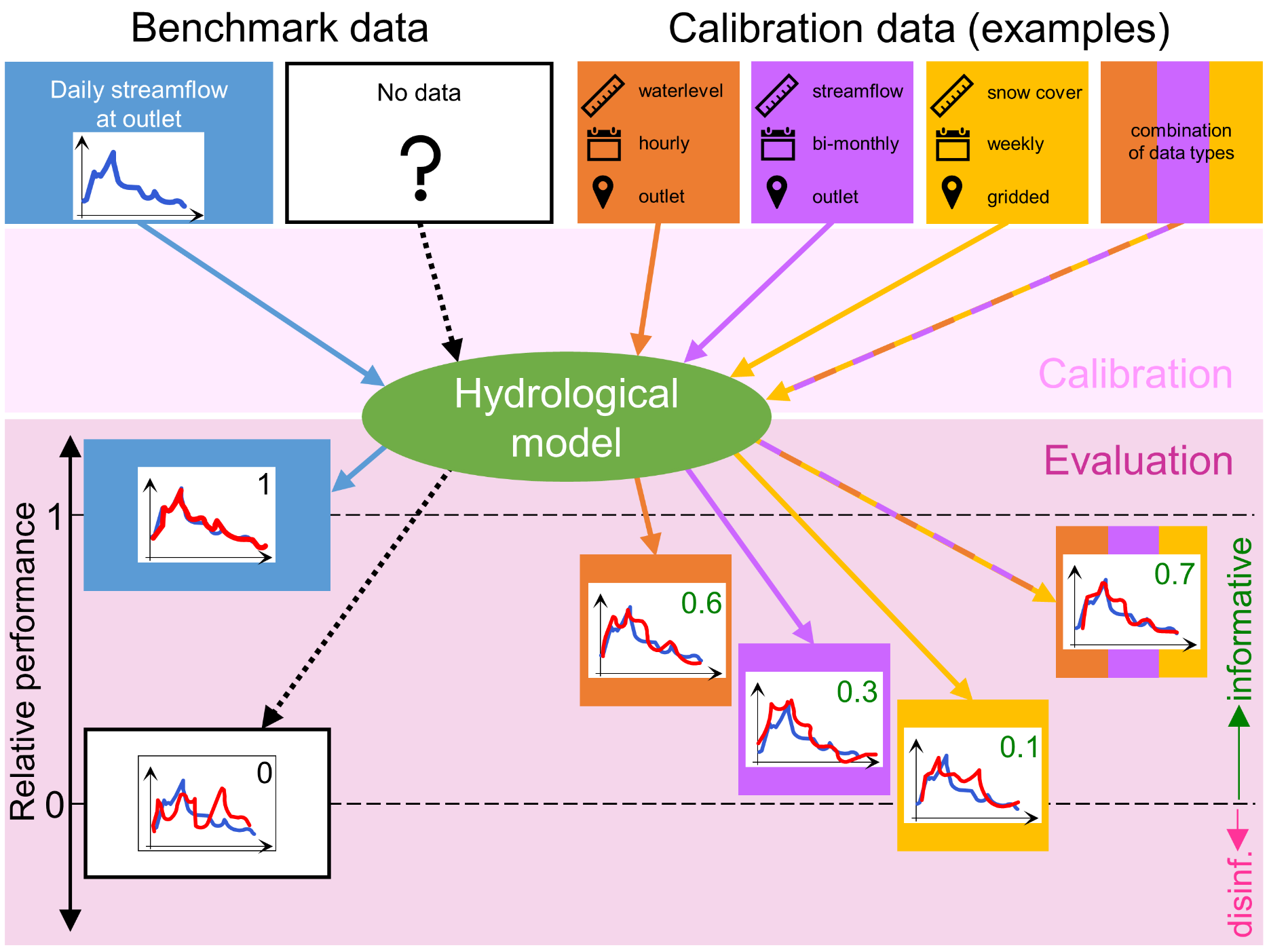 Model calibration with limited / alternative data (e.g., waterlevel data or mean discharge estimates)

Evaluation of the achieved model performance compared to an upper and a lower benchmark
Seibert et al. (2018)

Calibration data are informative if resulting model performance is better than the use of random parameter sets (lower benchmark)
Seibert et al. (2024): Getting your money’s worth: Testing the value of data for hydrological model calibration. Hydrol. Process.
?
Study catchments
606 catchments from CAMELS
Newman et al. (2015)
Addor et al. (2017)

62 of 671 catchments excluded due to discrepancies in the area

3 of 671 catchments excluded due to more than 365 missing discharge data points (10/1989-09/2009)
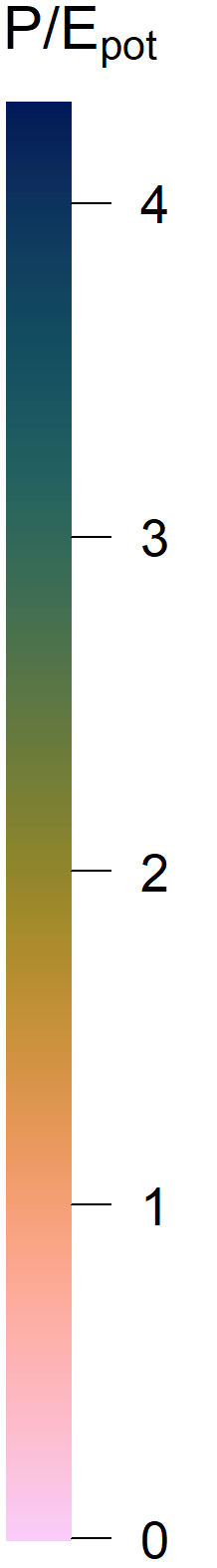 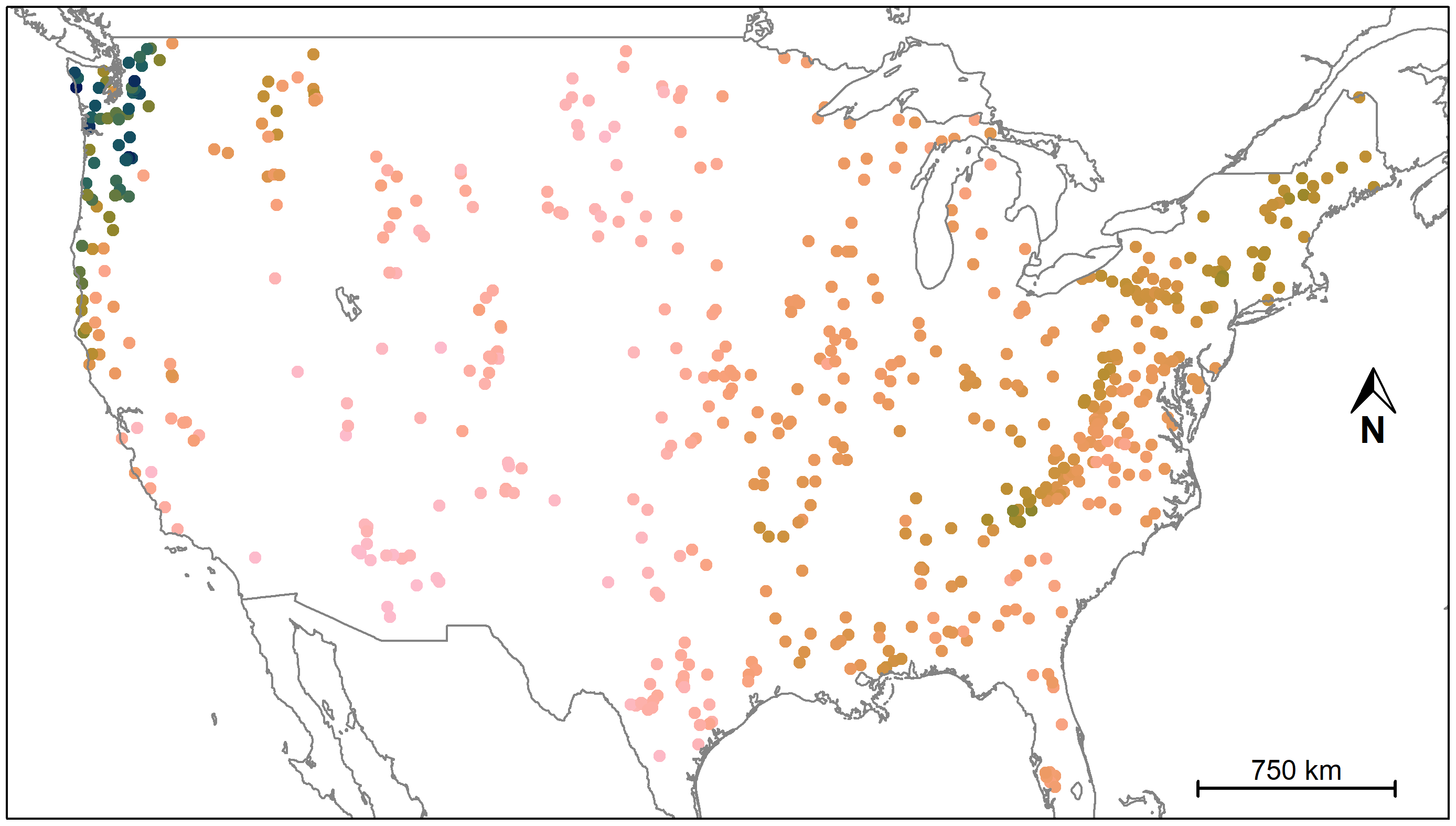 naturalearthdata.com
Why only CAMELS?
?
Test data
±1 %
Combinations
±2 %
±3 %
±4 %
±5 %
daily
±10 %
±15 %
±20 %
±25 %
Discharge dynamics
Discharge volume
±30 %
weekly
±35 %
±40 %
(stream levels)
(range around mean discharge)
±45 %
±50 %
monthly
±75 %
±100 %
?
Model calibration
HBV model; calibration period: 10/1989-09/2009, also used for evaluation

Calibration based on discharge dynamics: Spearman rank correlation as objective function
Seibert & Vis (2016); van Meerveld et al. (2017)

Calibration based on discharge volume: objective function taking only mean discharge into account

Calibration based on both data types: equal weights

Equifinality: 100 calibrations with a genetic algorithm
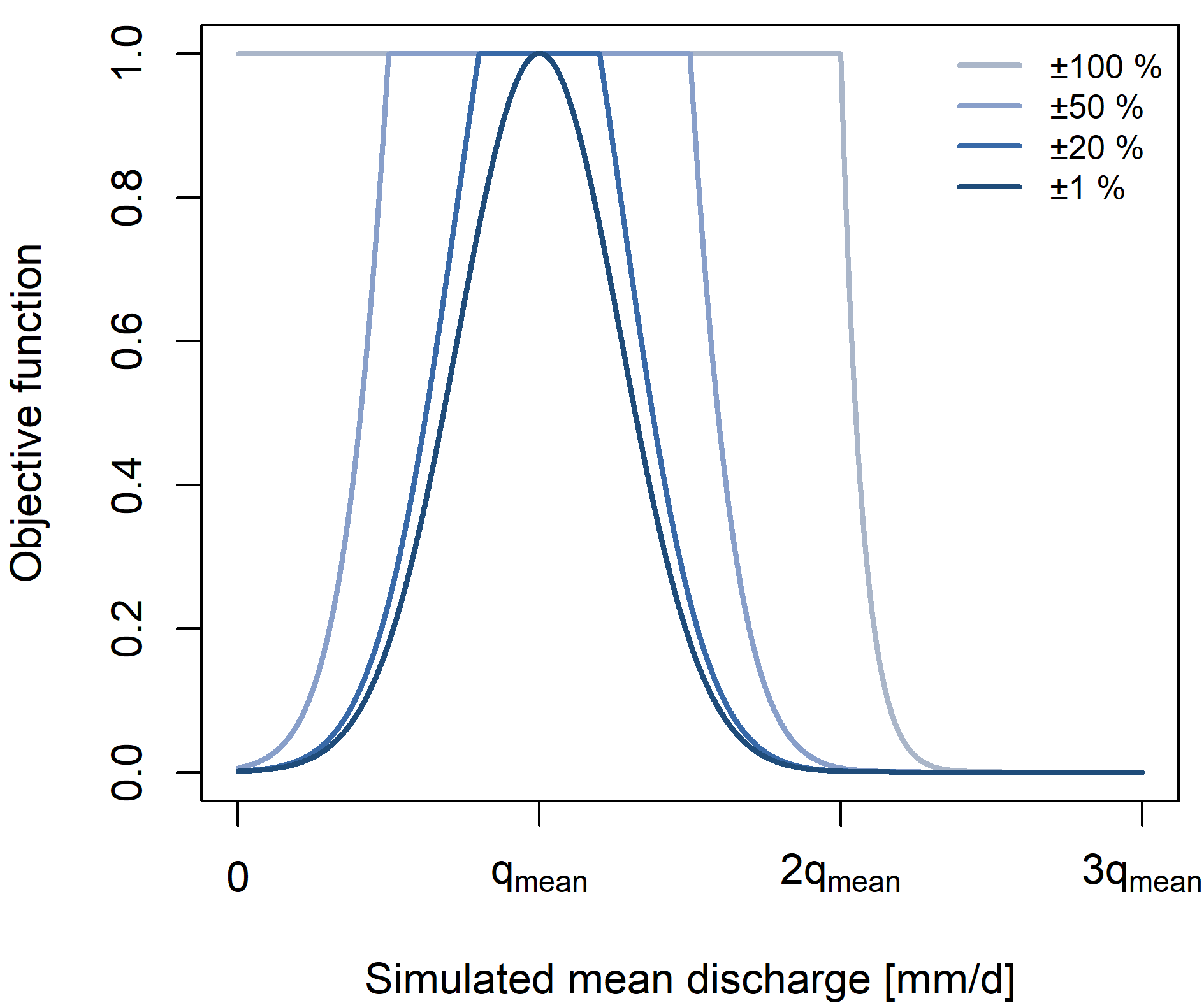 ?
Model evaluation
Evaluation of the ensemble mean discharge of 100 calibrated parameter sets

Non-parametric efficiency (NPE) as performance measure
Pool et al. (2018)

Evaluation of the achieved model performance compared to an upper and a lower benchmark
Seibert et al. (2018)
Flow-duration
curve
NPE
Mean
discharge
Spearman rank
correlation
?
Results: upper benchmark
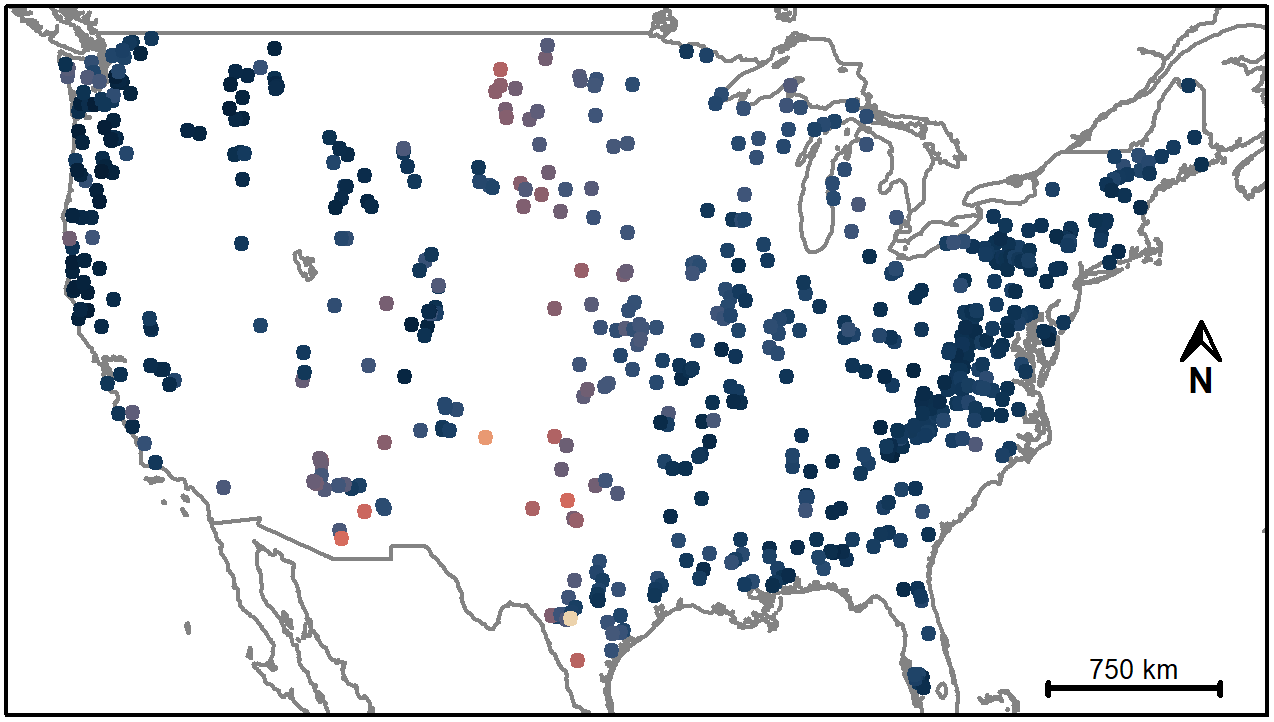 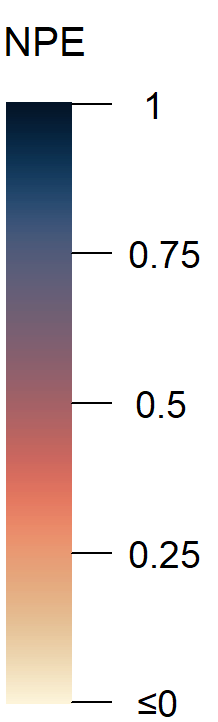 ?
Results: daily stream levels
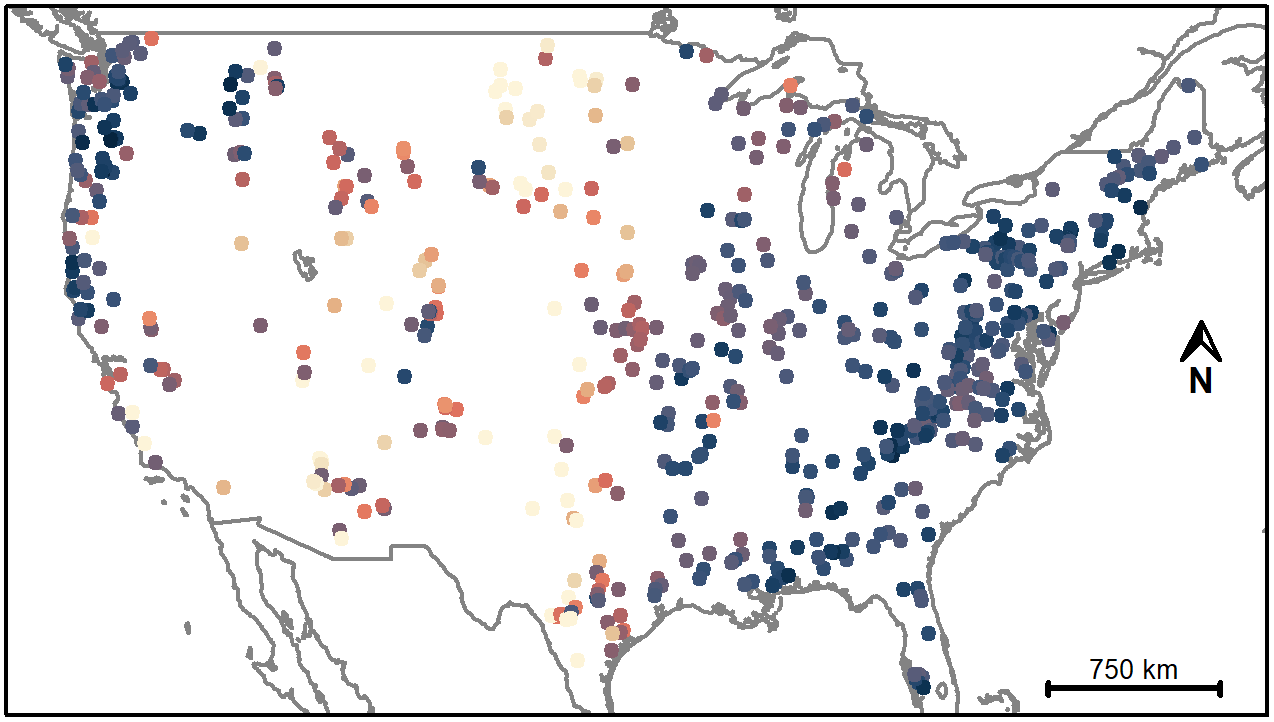 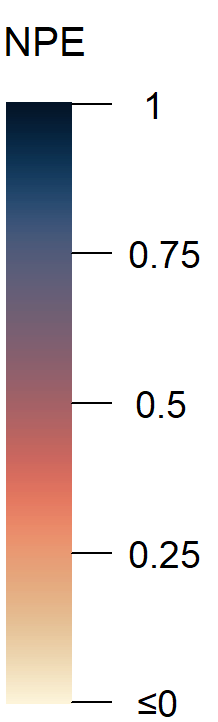 ?
Results: difference to upper benchmark
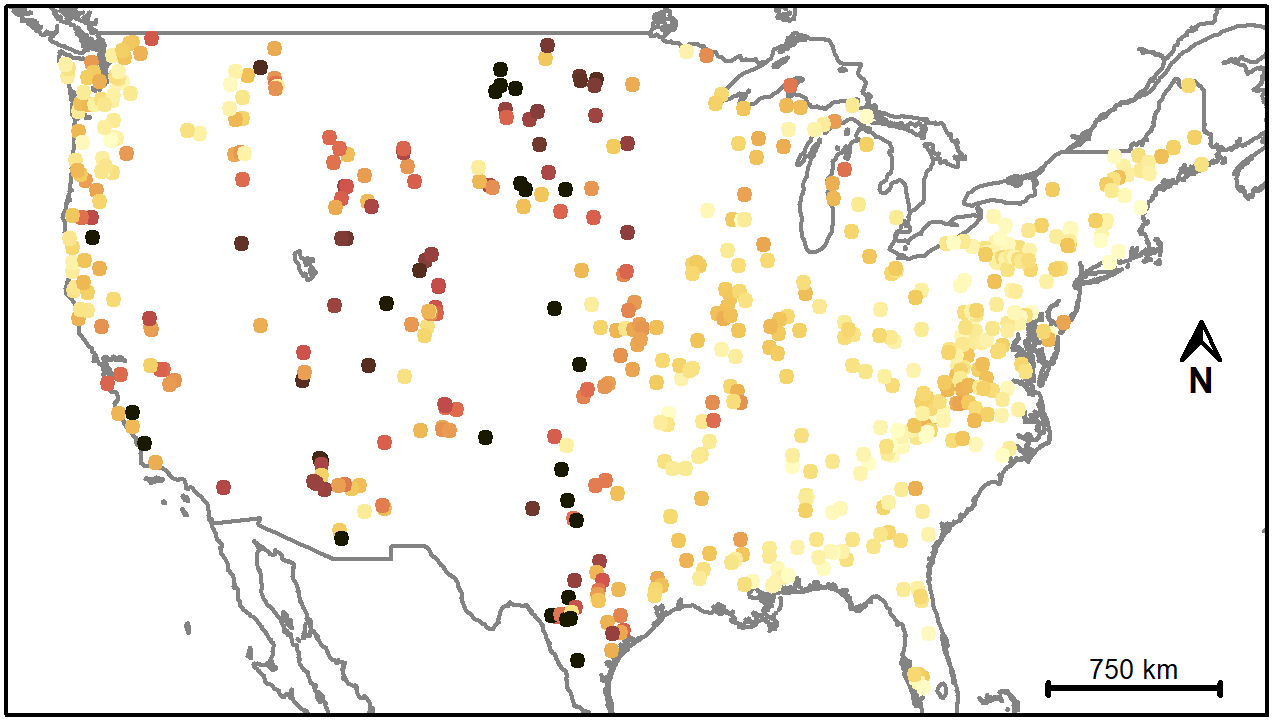 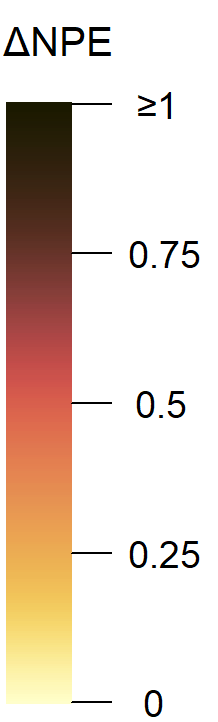 ?
Aridity
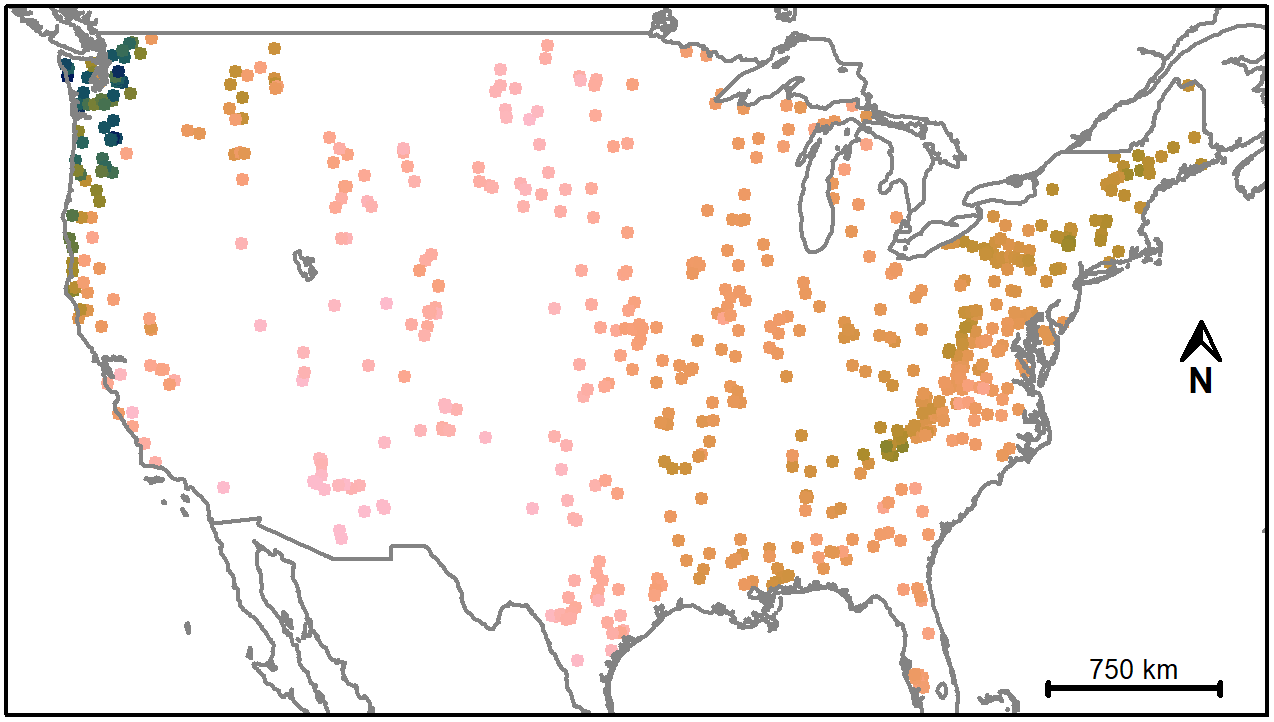 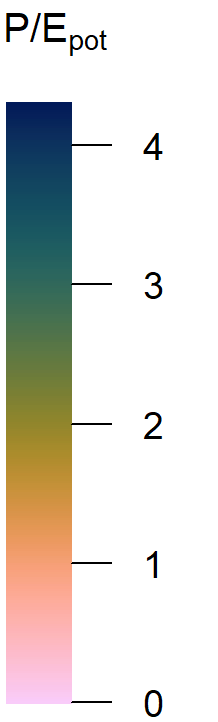 ?
Results: ±20 % of the actual mean discharge
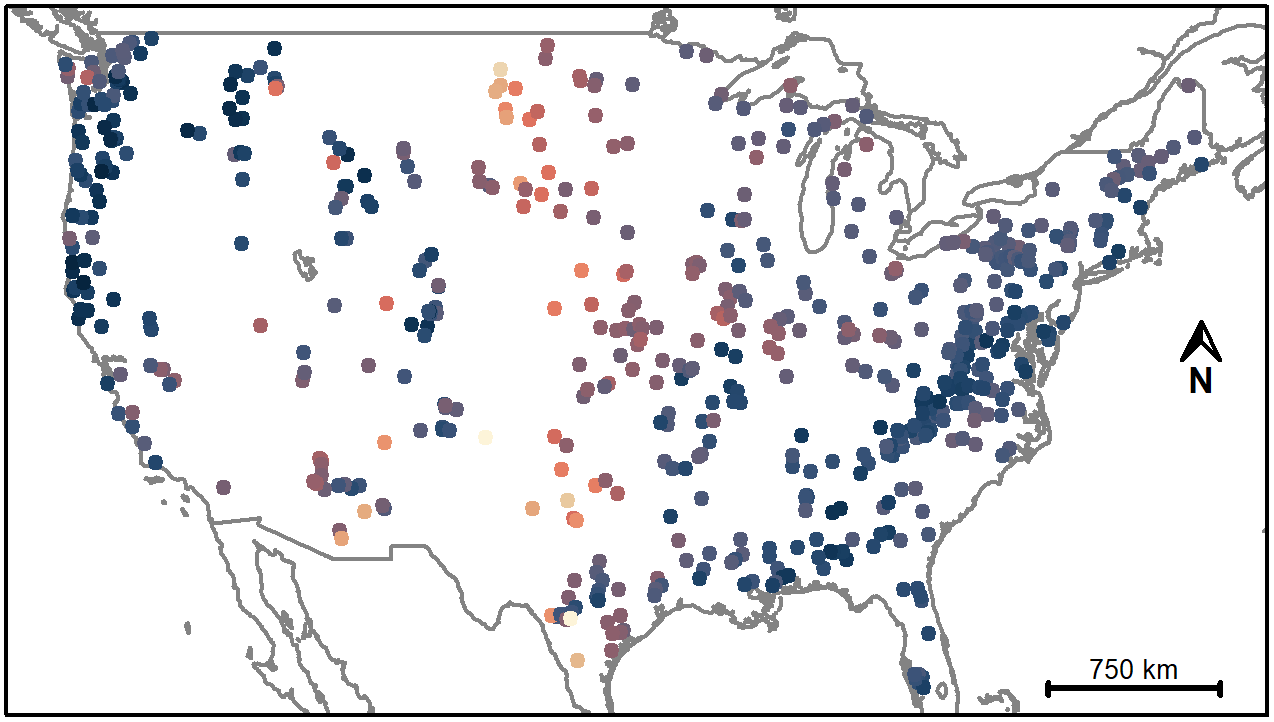 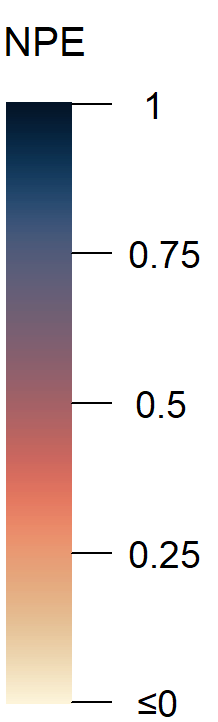 ?
Results: difference to upper benchmark
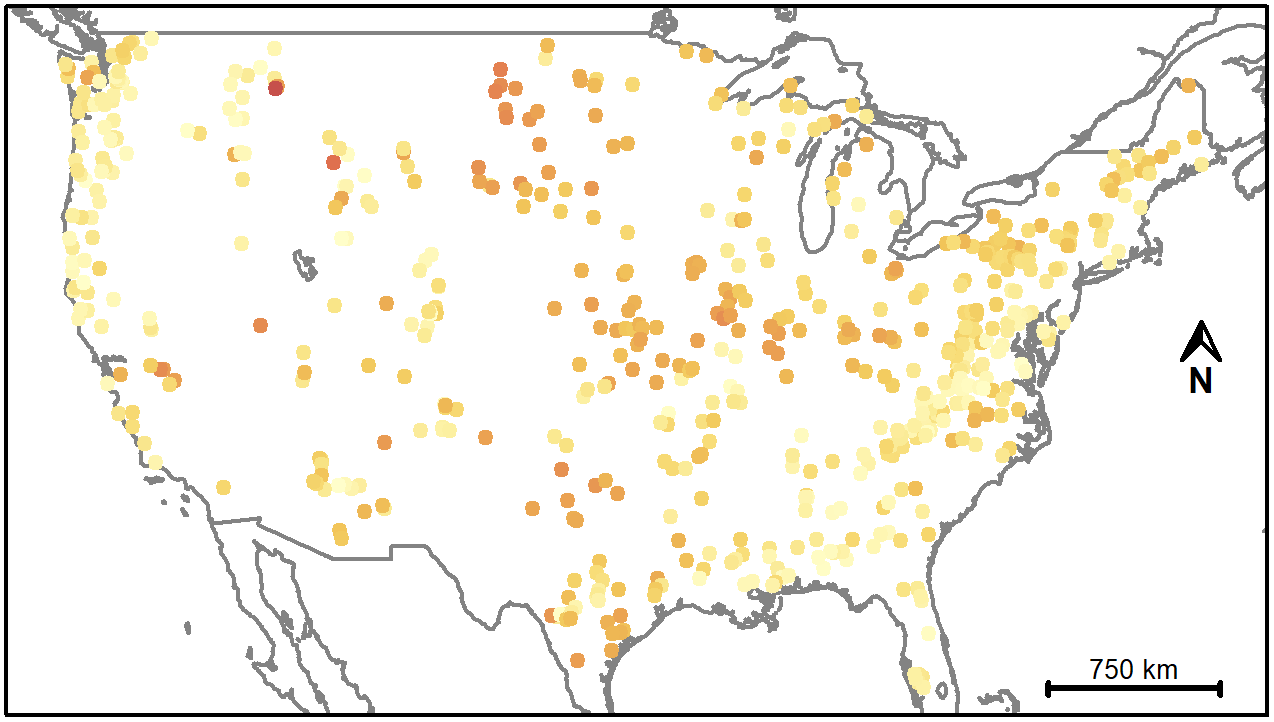 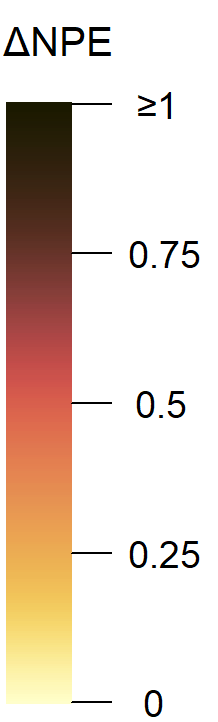 ?
Results: daily stream levels and ±20 % of the mean discharge
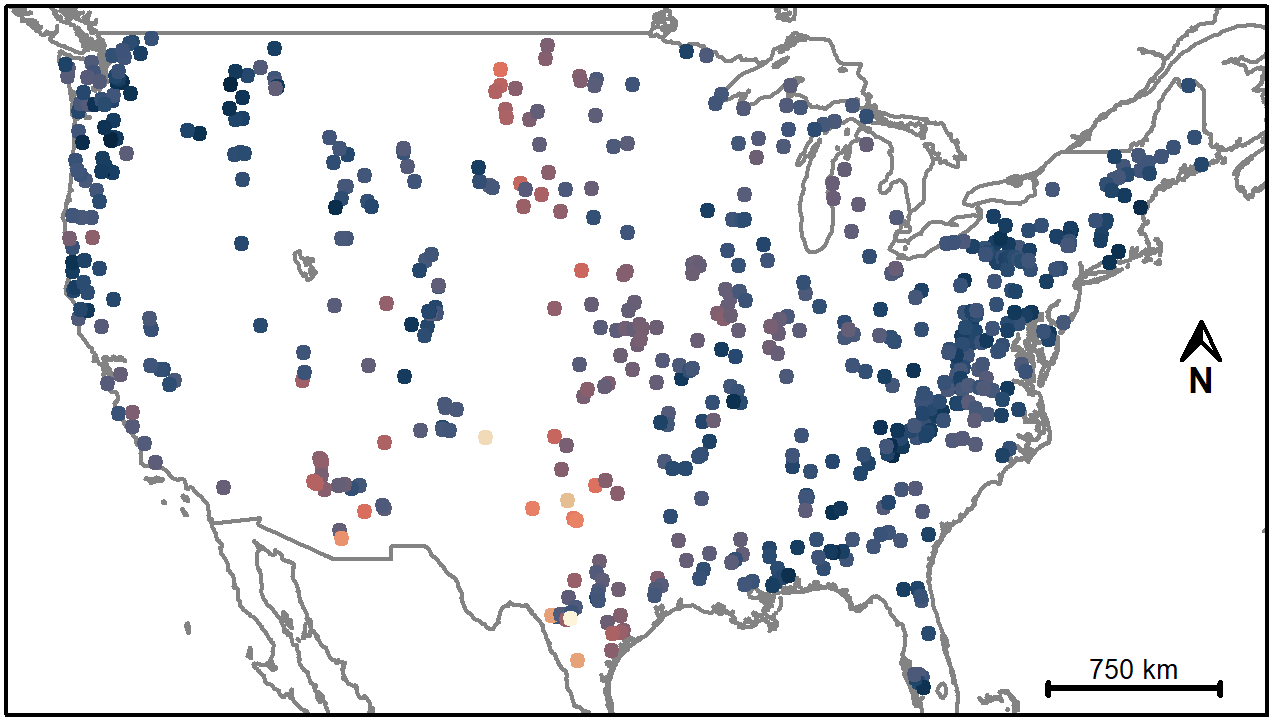 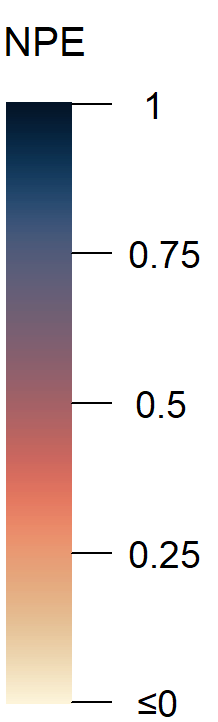 ?
Results: difference to upper benchmark
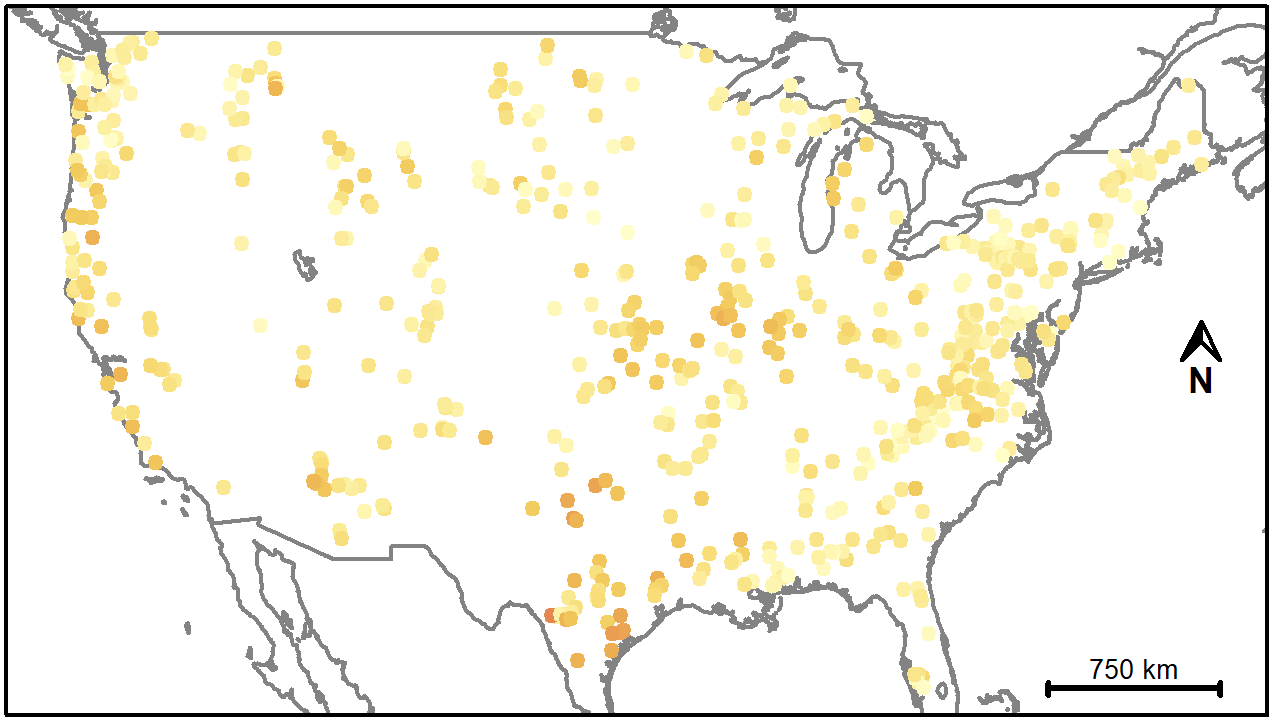 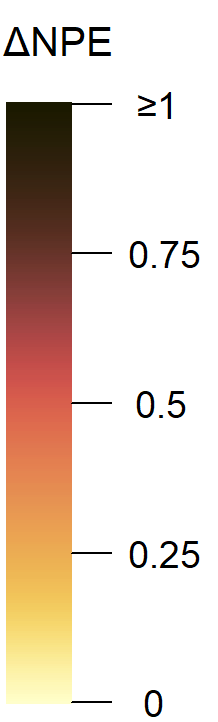 ?
Dependence on objective function
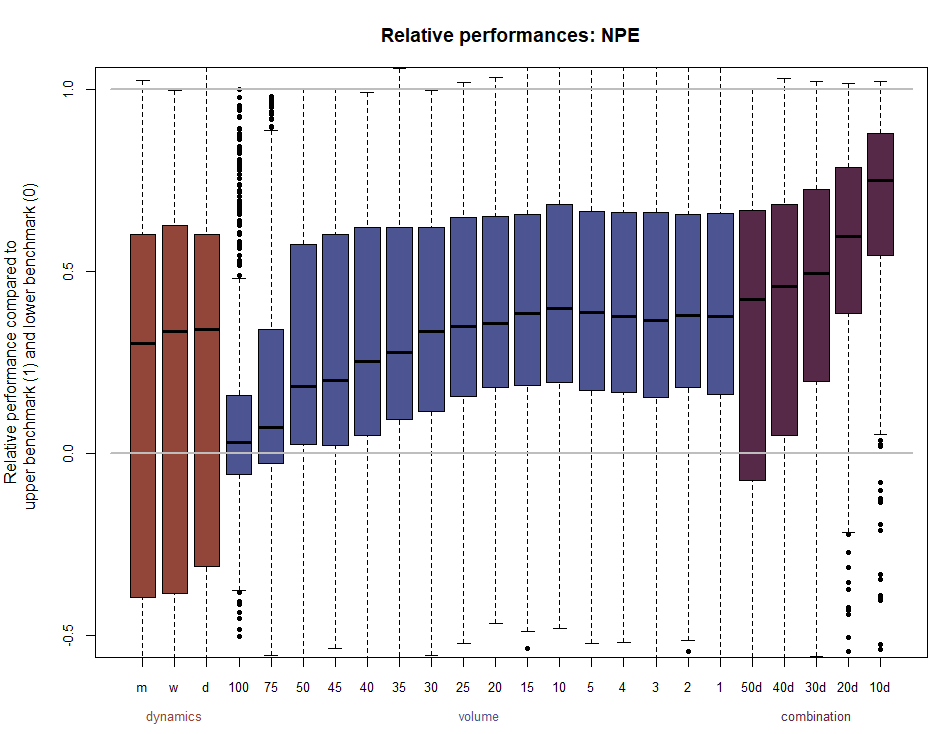 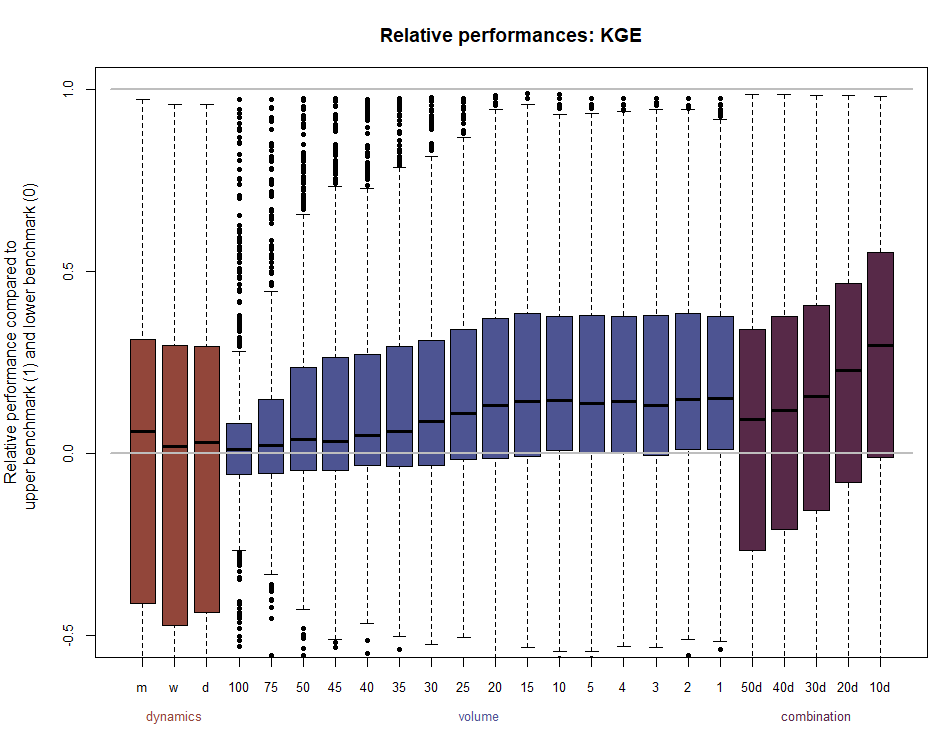 ?
Dependence on objective function
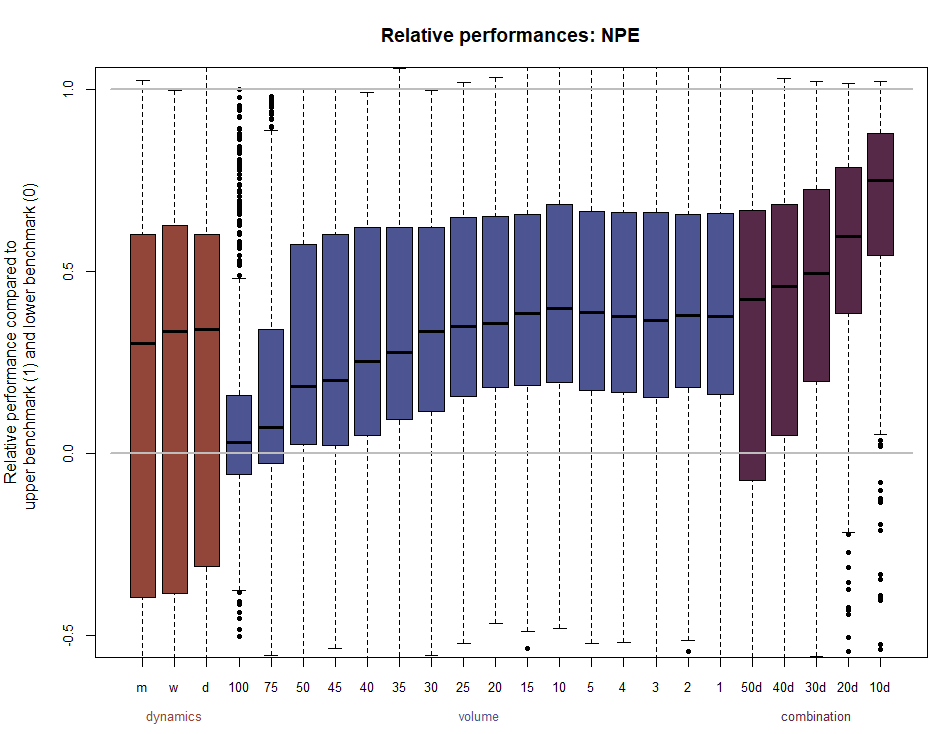 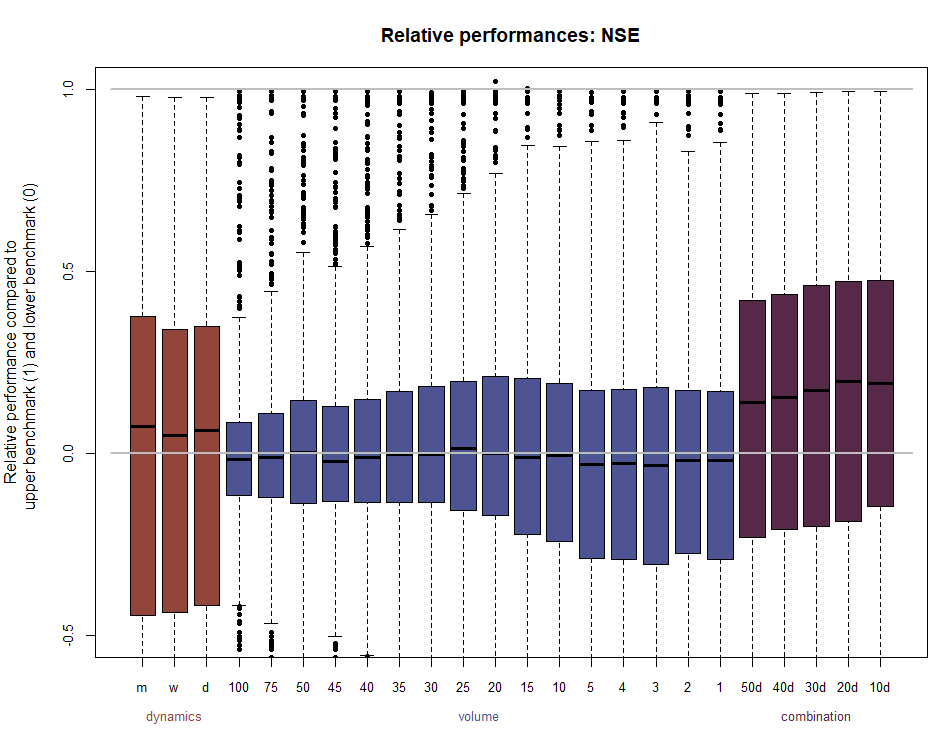 ?
Simulated hydrographs: wet catchment
±20 %
combination
daily stream levels
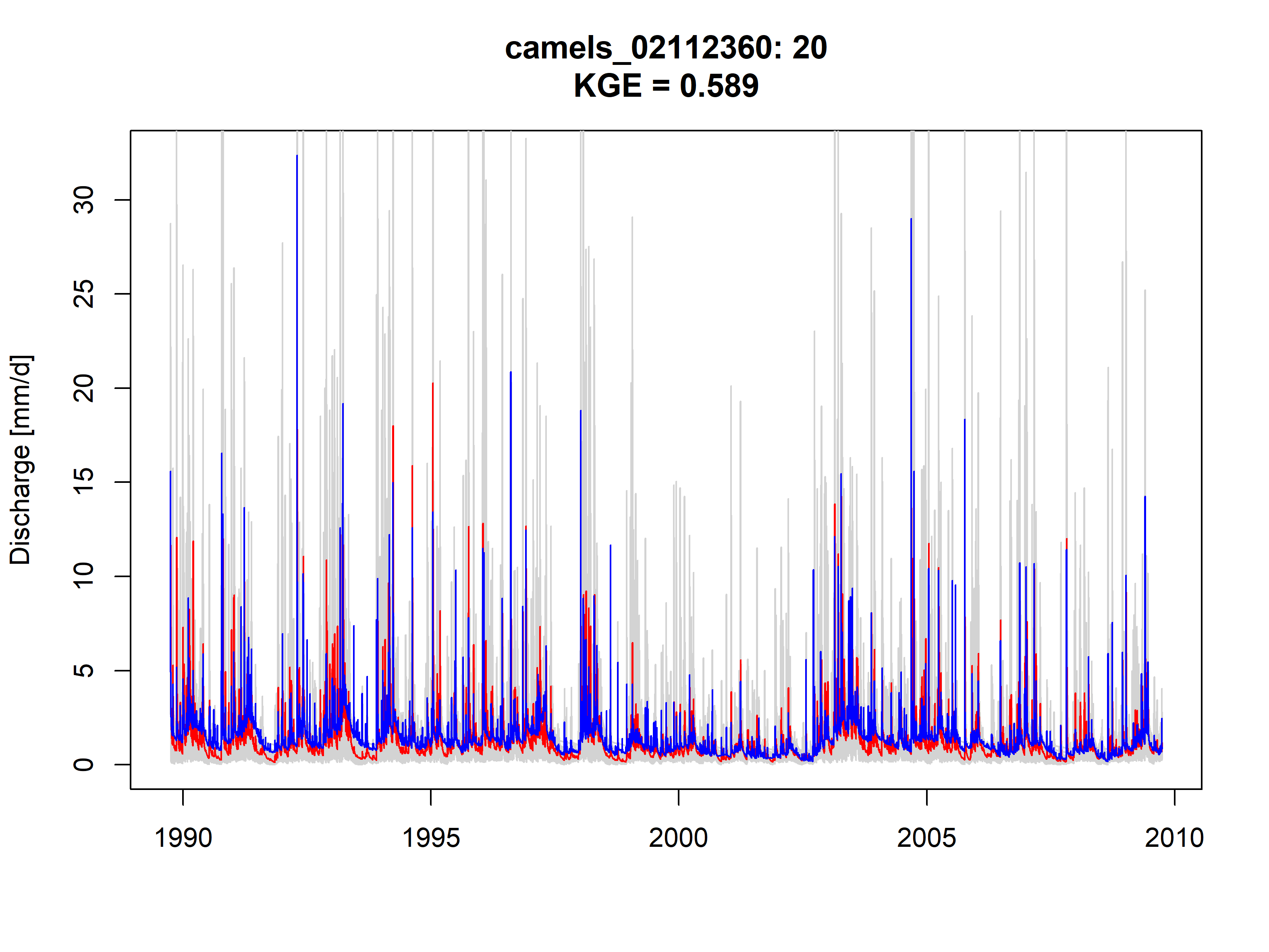 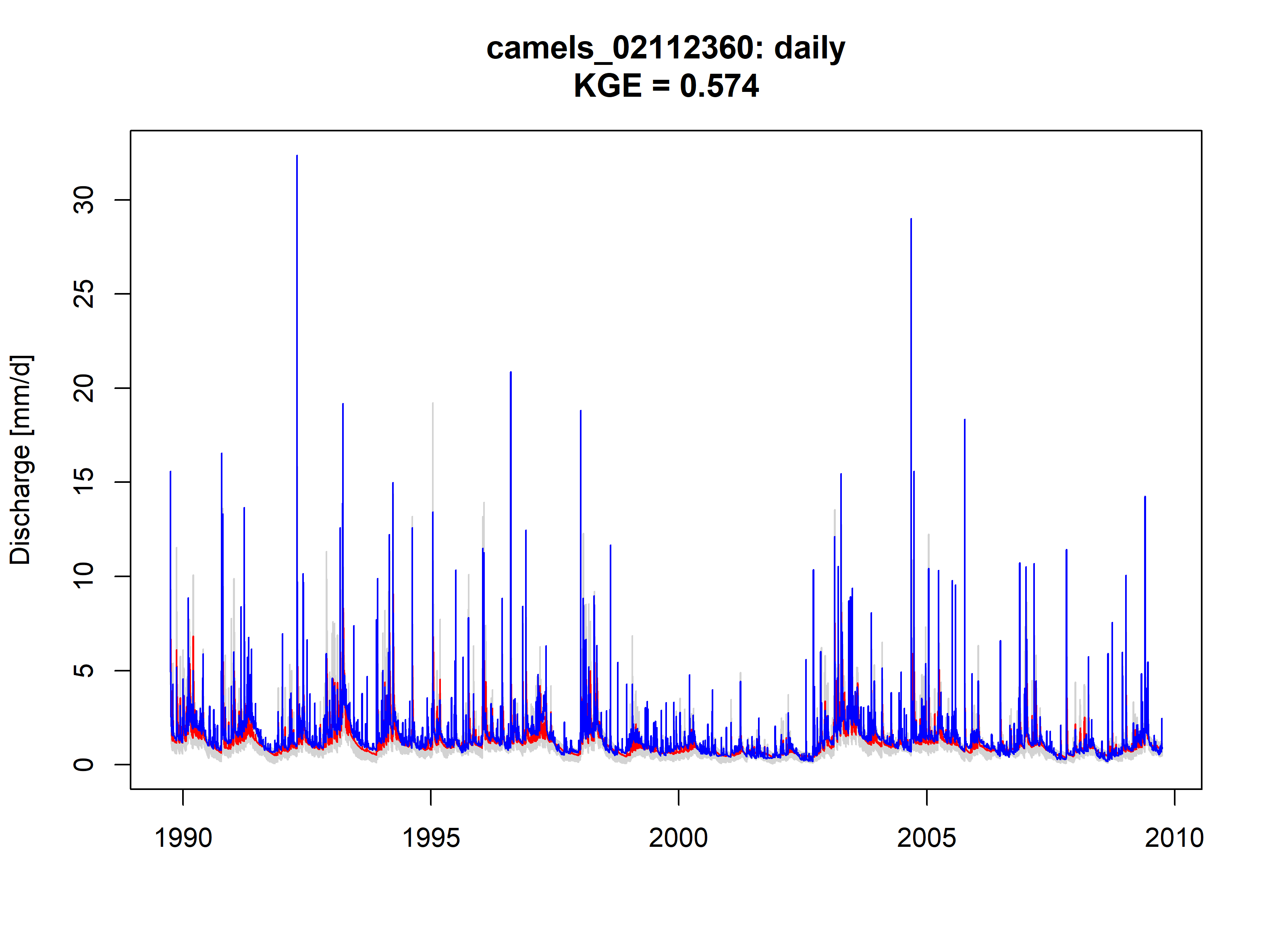 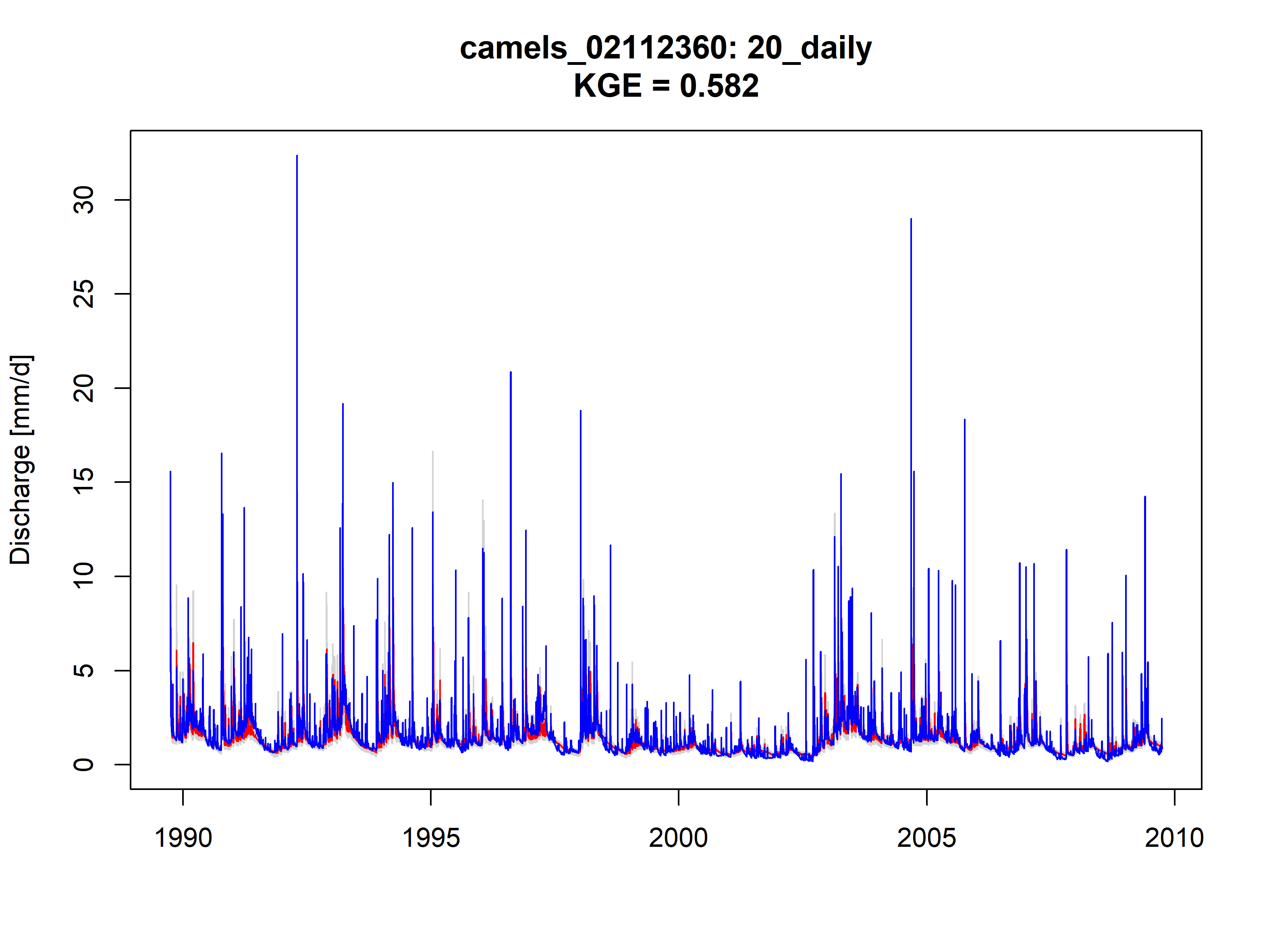 ?
Simulated hydrographs: dry catchment
±20 %
combination
daily stream levels
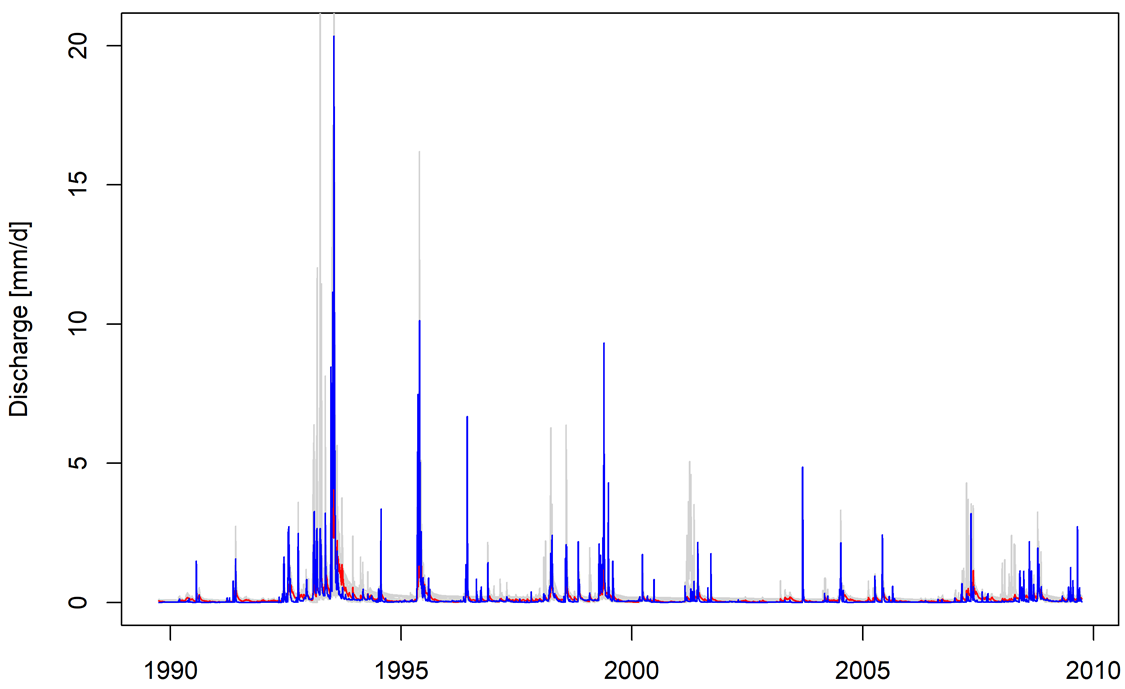 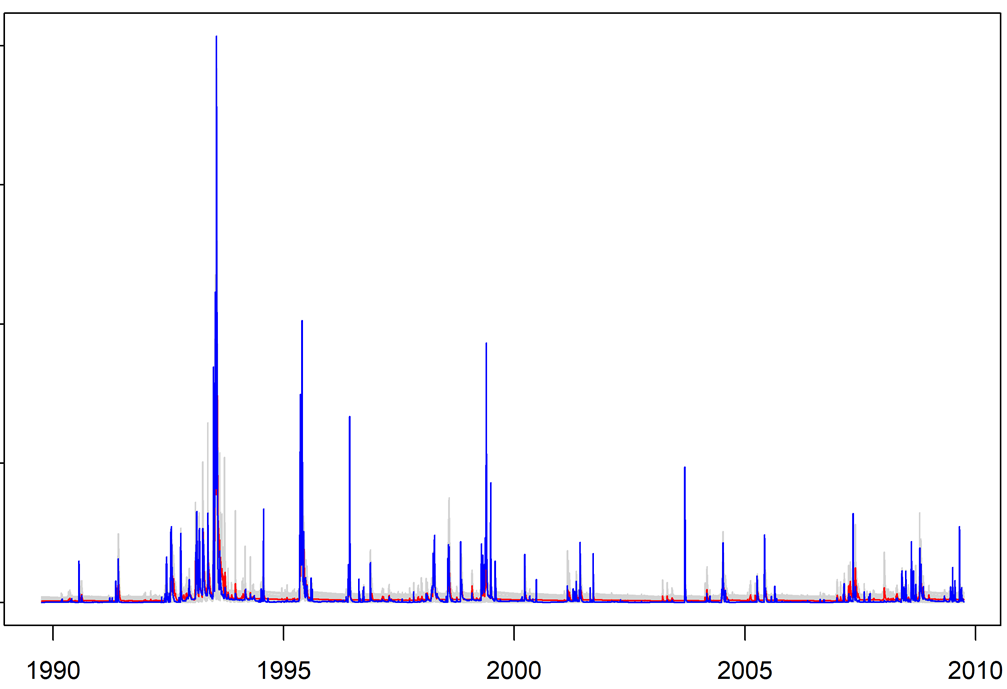 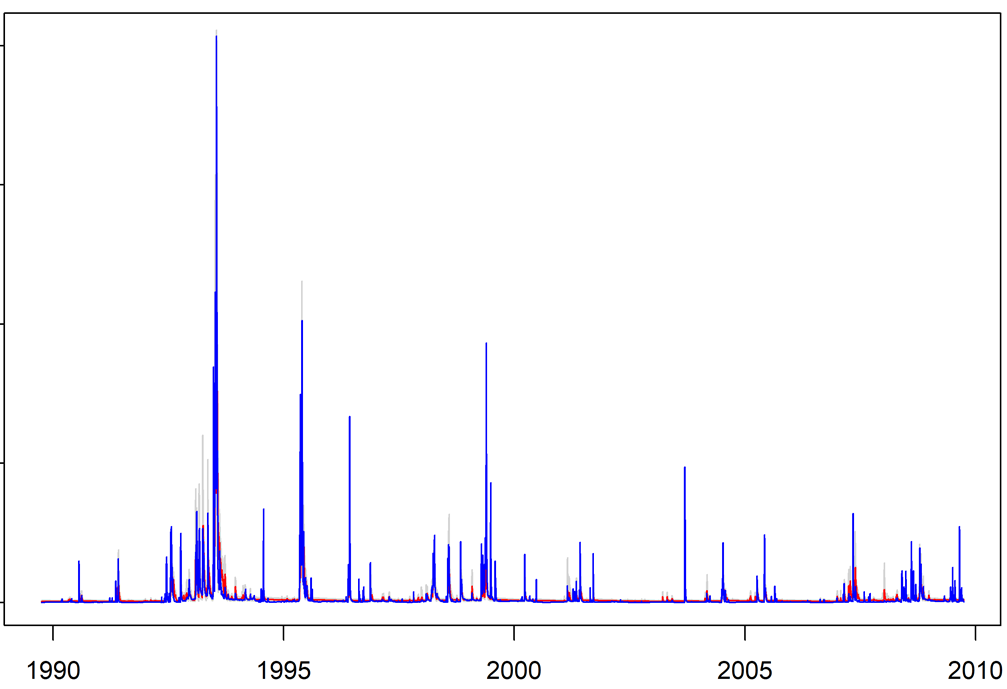 ?
Constraining parameter values
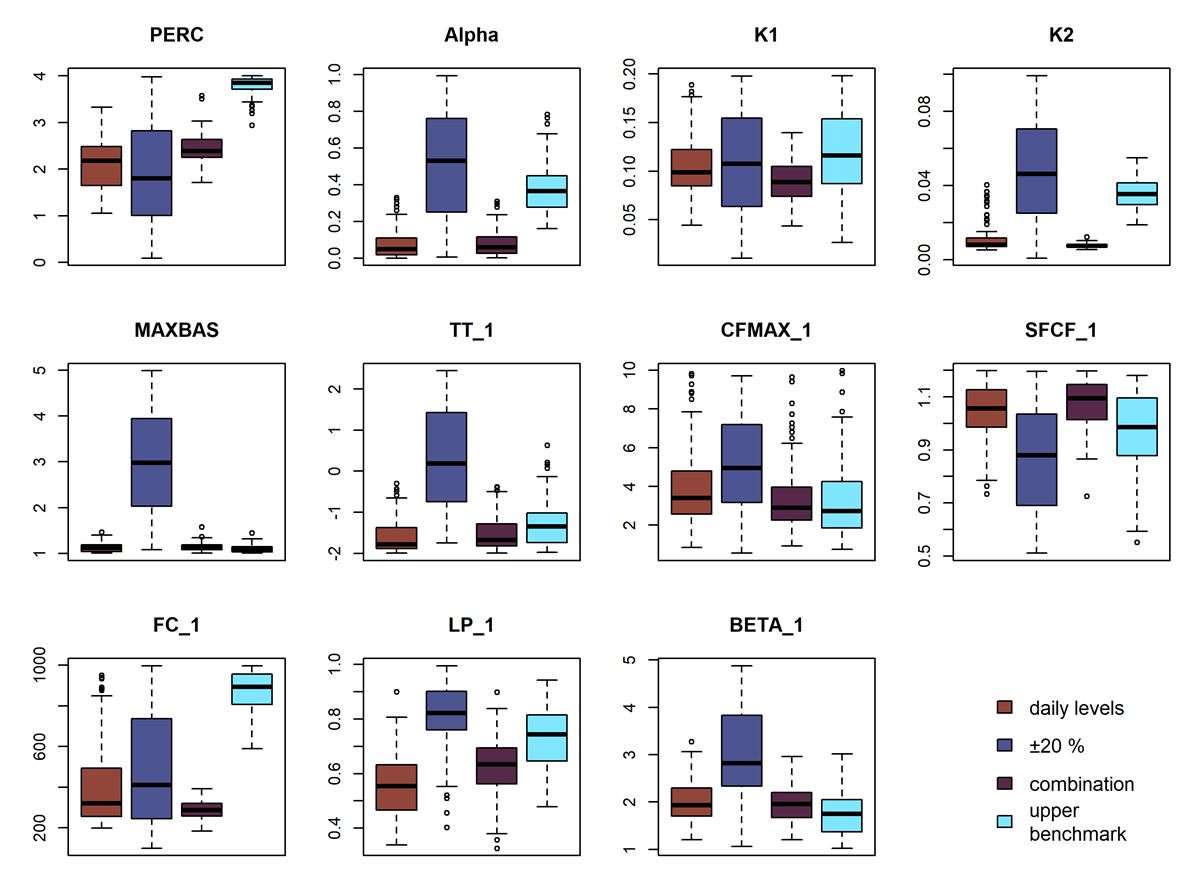 Parameters tend to be more constrained by information on dynamics

Combination: similar parameters as for calibration on dynamics only

Upper benchmark (all discharge data) in general more similar to calibration on dynamics, but varying among parameters and catchments
(Example catchment)
?
Earlier use of mean discharge filter
Combination of
crowd-based waterlevel-class observations
a few discharge measurements
mean discharge filter

Deviation from the actual mean discharge of 2.5%, 5%, 10%, 20%, 30%, and 50% allowed
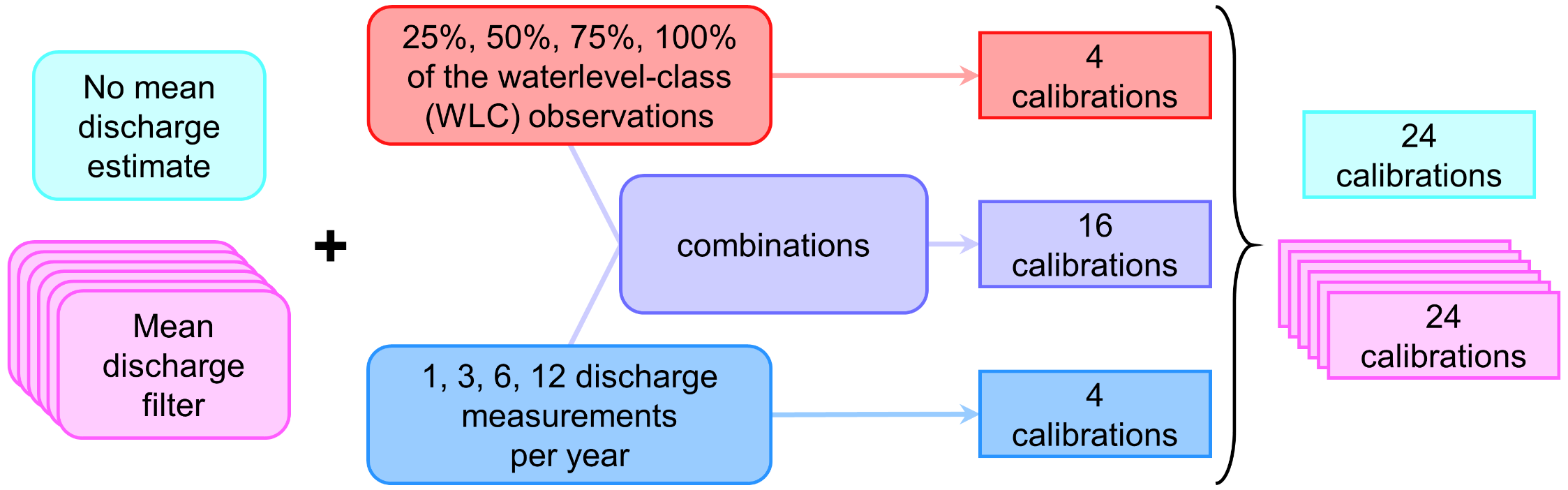 Clerc-Schwarzenbach et al. (in review):
Value of waterlevel-class observations for hydrological model calibration
?
Results of all mean discharge filters
Positive effect on model performance

Especially valuable for scenarios without any volume information (red lines)

Narrower mean discharge constraint is not always better!
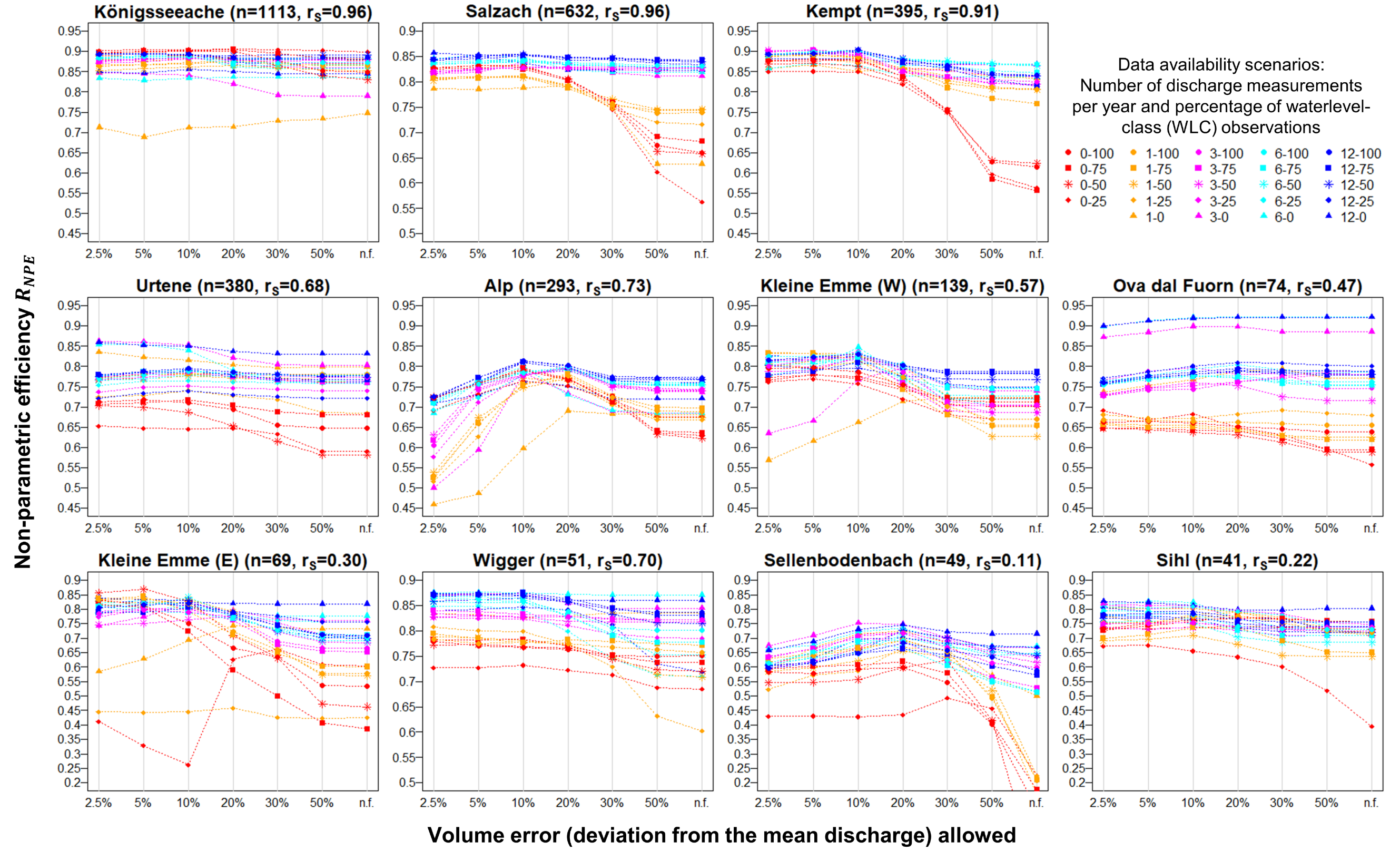 Clerc-Schwarzenbach et al. (in review):
Value of waterlevel-class observations for hydrological model calibration
?
Effect of a mean discharge filter (± 30%)
Performance improved for (almost) all cases

Some volume information is highly valuable (major improvements when volume was lacking)

Scenarios with little room for improvement hardly profit from the additional constraint
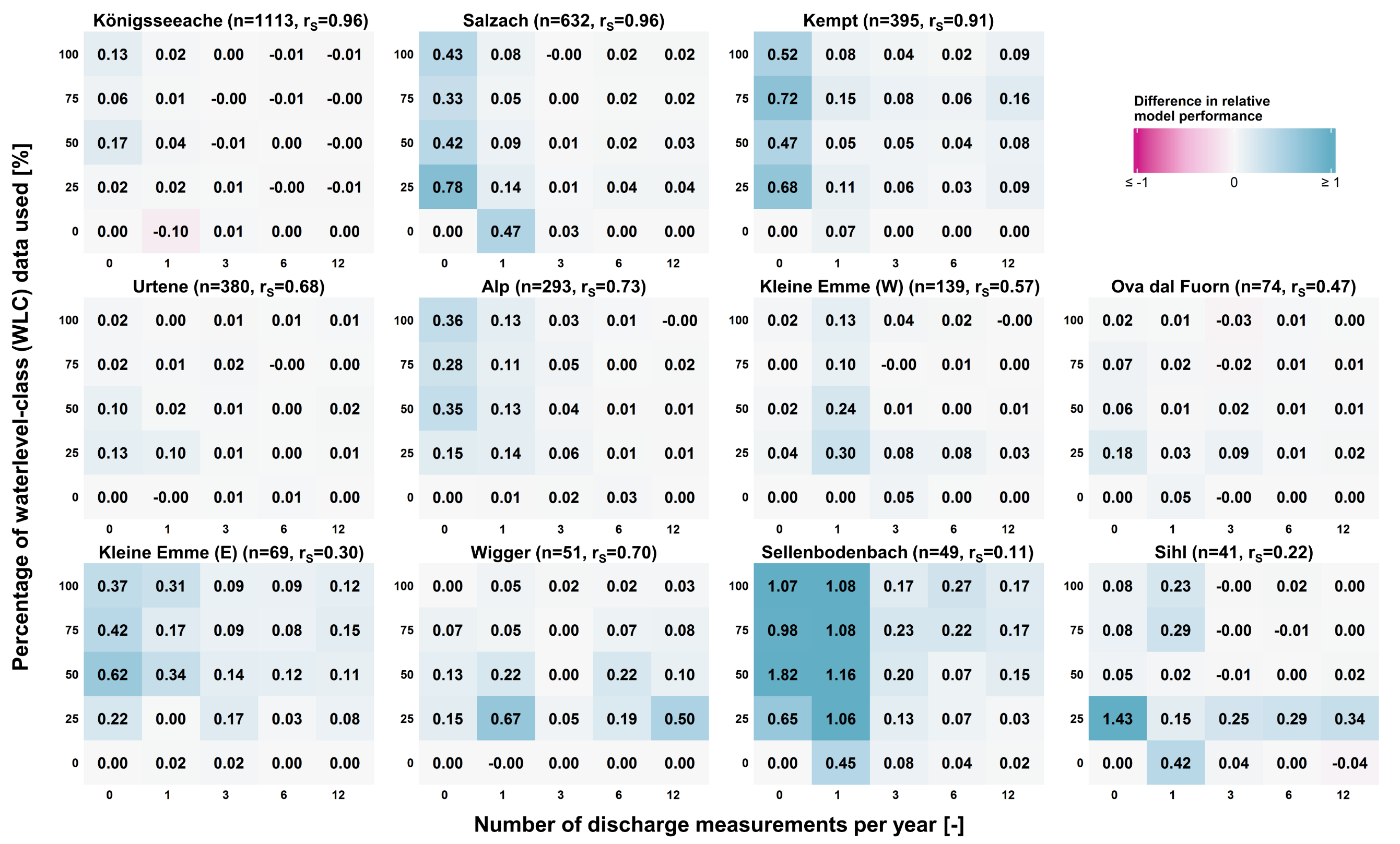 Clerc-Schwarzenbach et al. (in review):
Value of waterlevel-class observations for hydrological model calibration
?
Hydrograph example
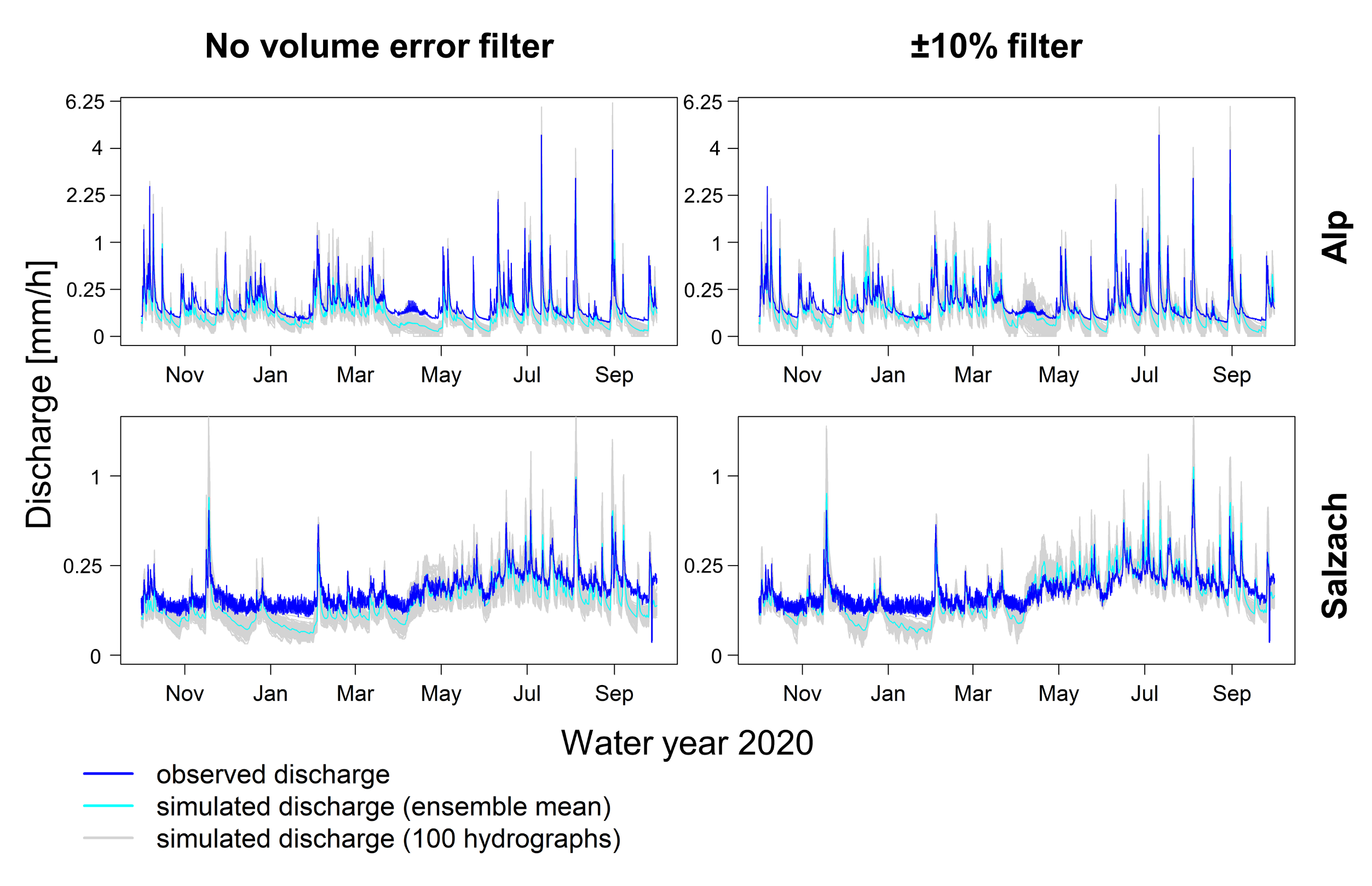 Filter reduced number of parameter sets that result in simulations with underestimate discharge

More parameter sets with higher simulated discharge improved ensemble mean performance
Clerc-Schwarzenbach et al. (in review):
Value of waterlevel-class observations for hydrological model calibration
?
More results?
Visit Jan’s PICO next to me:

A few hundred catchments later – lessons learned from modeling large catchment samples
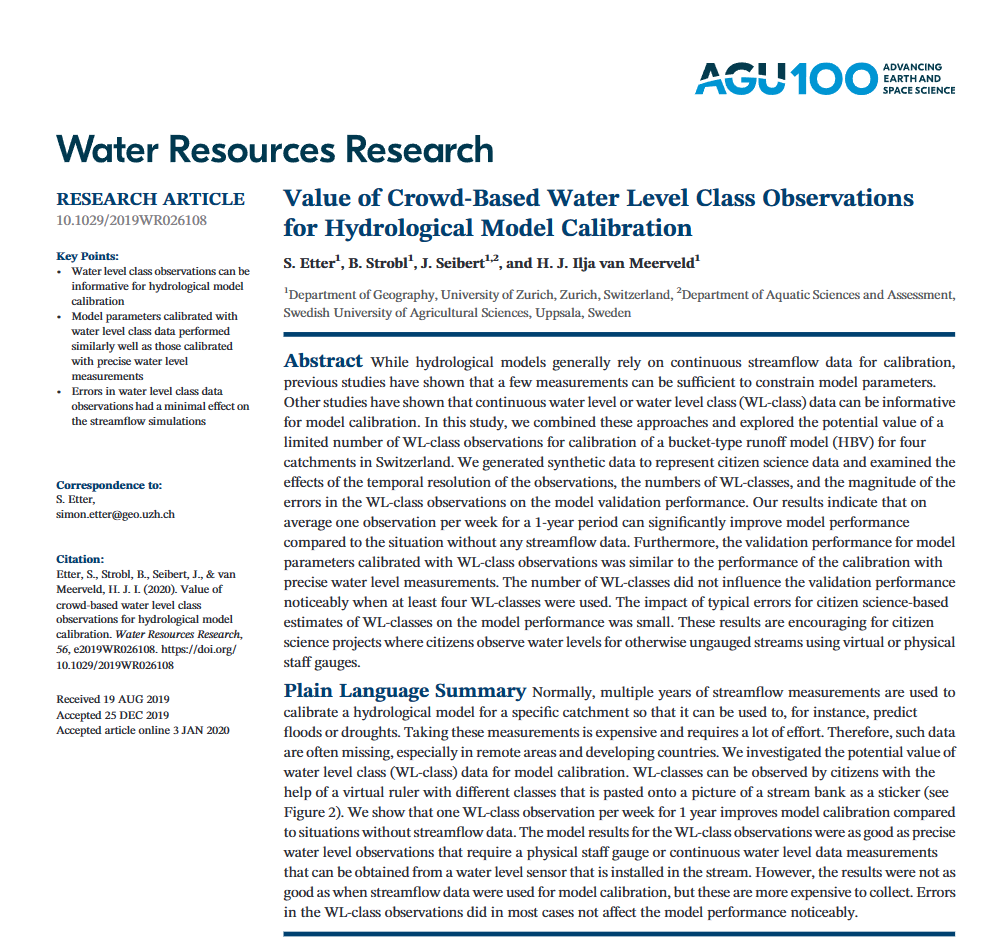 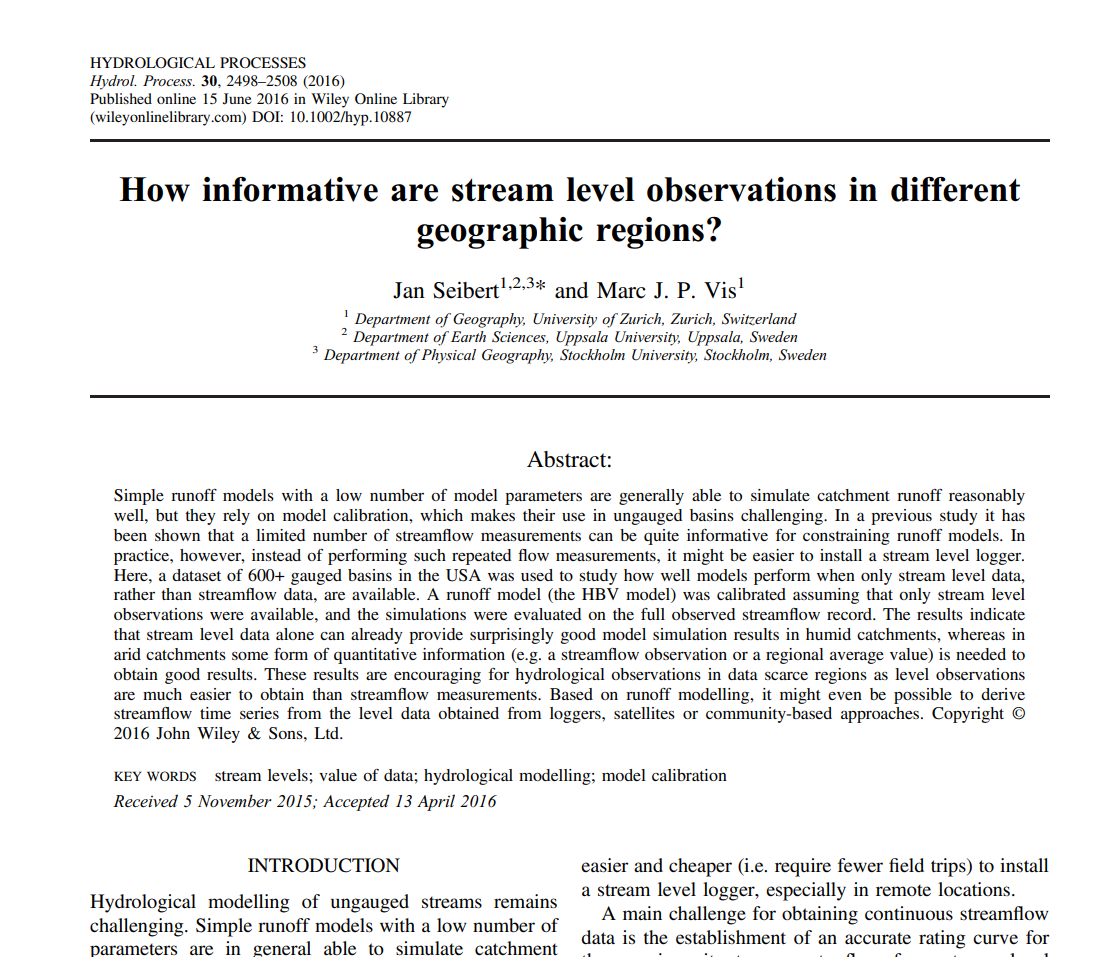 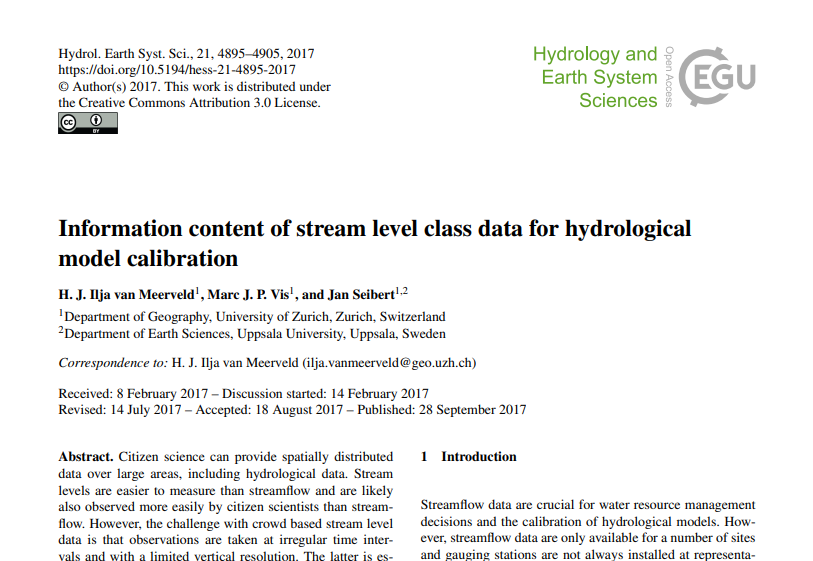 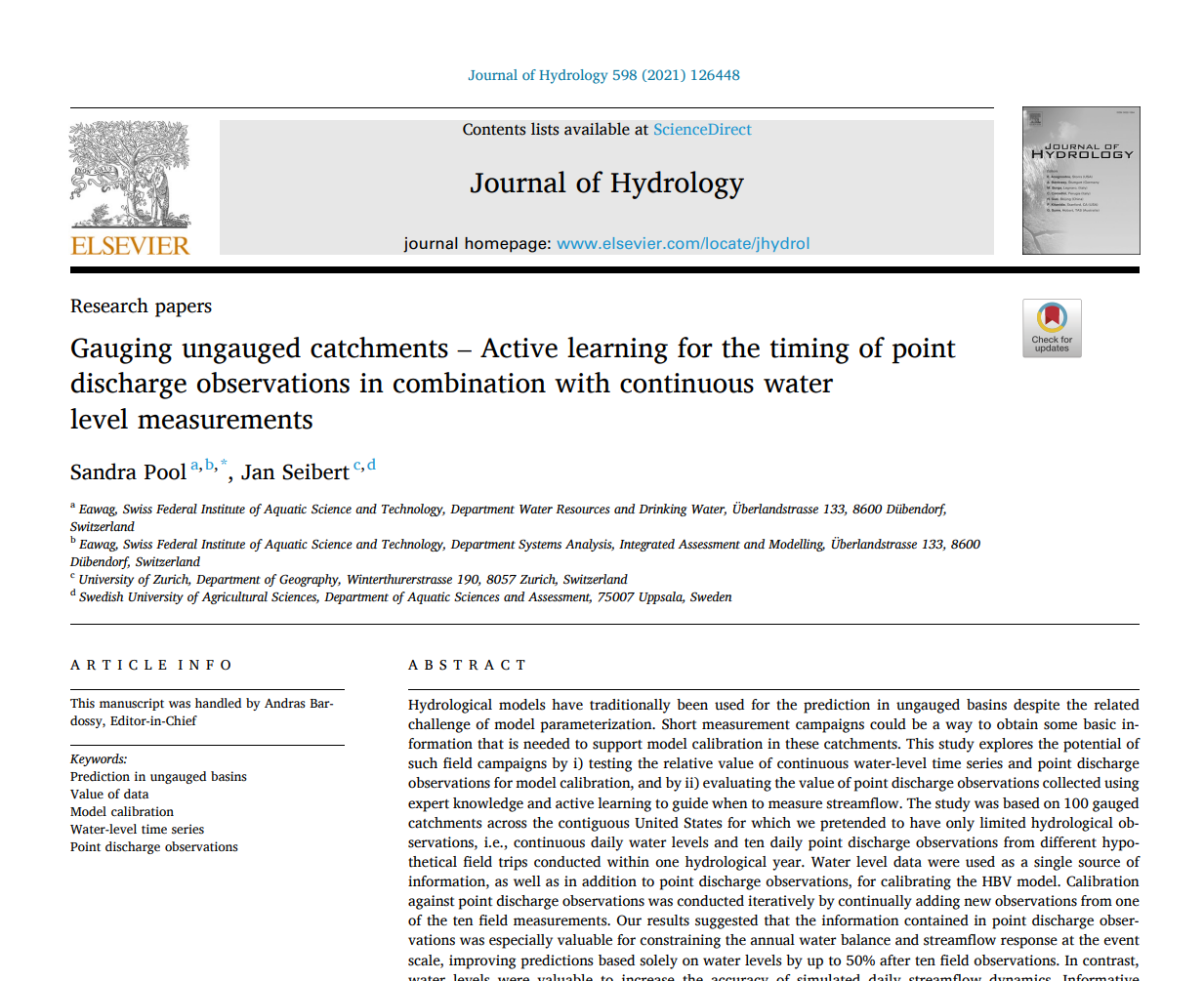 ?
Literature
Seibert, J., Clerc-Schwarzenbach, F. M., & van Meerveld, H. J. I. (2024): Getting your money's worth: Testing the value of data for hydrological model calibration. Hydrol. Process., 38(2), e15094. doi:10.1002/hyp.15094
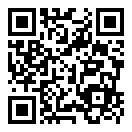 Clerc-Schwarzenbach, F. M., Seibert, J., Vis, M., & van Meerveld, I. (in review): Value of waterlevel-class observations for hydrological model calibration. Submitted to Hydrol. Sci. J. (on 05.03.2024).
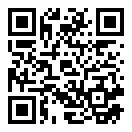 Seibert, J., Vis, M. J. P., Lewis, E., & van Meerveld, H. J. (2018): Upper and lower benchmarks in hydrological modelling. Hydrol. Process. 32, 1120-1125. doi:10.1002/hyp.11476
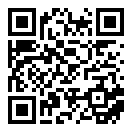 Clerc-Schwarzenbach, F. M., Selleri, G., Neri, M., Toth, E., van Meerveld, I., & Seibert, J. (in review): HESS Opinions: A few camels or a whole caravan? Preprint, open for discussion (EGUsphere).
?
They check out CrowdWater 
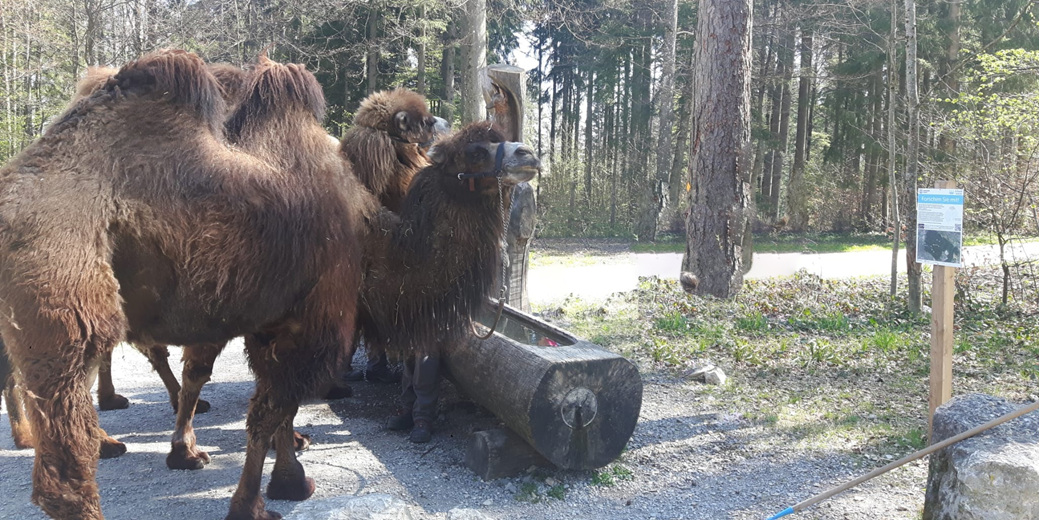 You should do the same:
crowdwater.ch
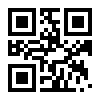 ?
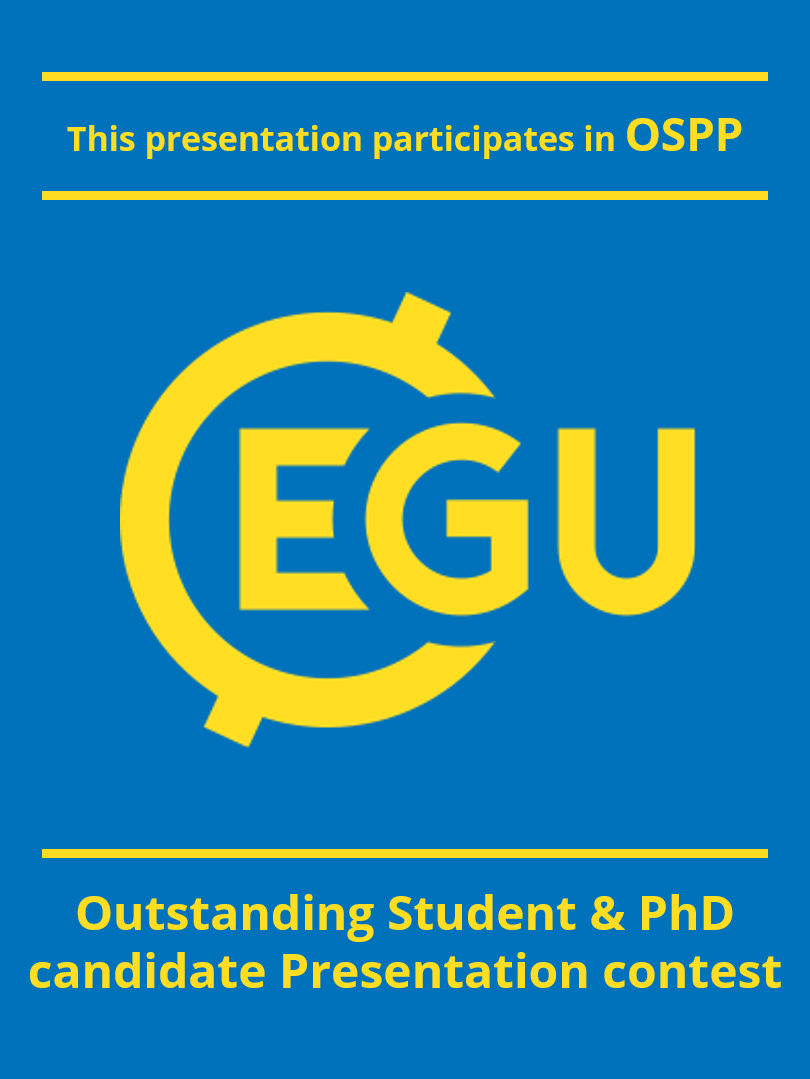 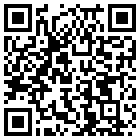 Thank you for your evaluation and feedback!

franziska.clerc@geo.uzh.ch